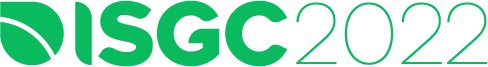 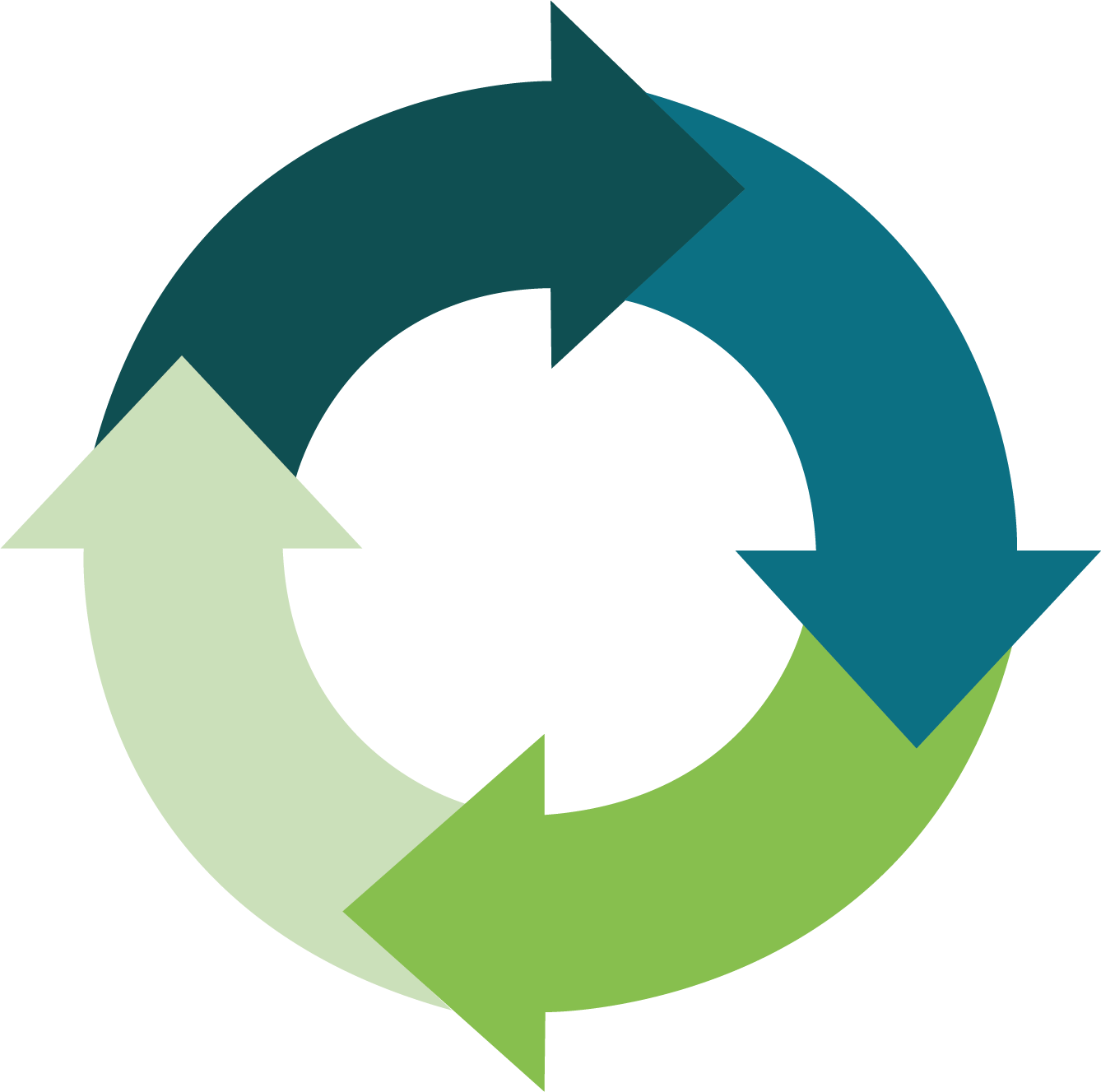 Cascade valorization of  spent coffee grounds
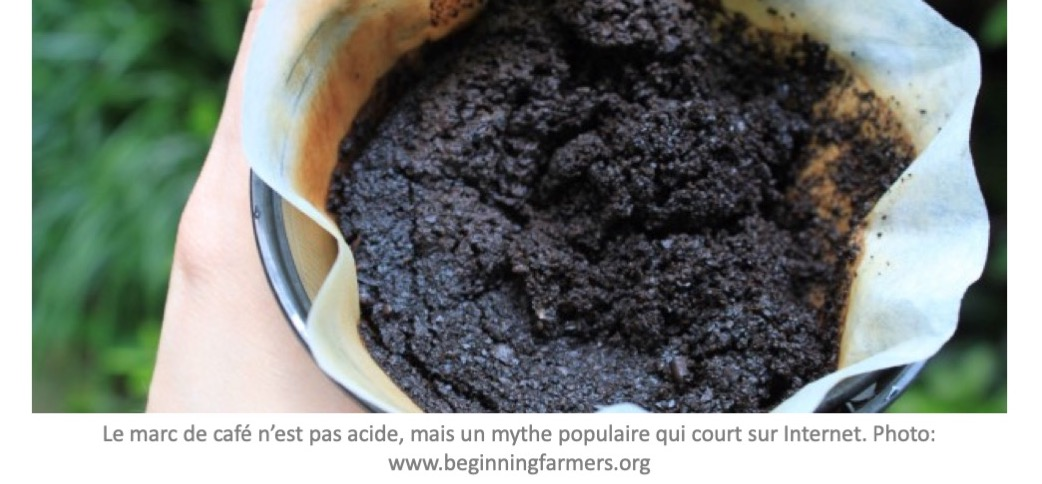 Maxime Beaudor
Supervised : Vincent Phalip, Delphine Pradal, Peggy Vauchel and Abdulhadi Aljawish
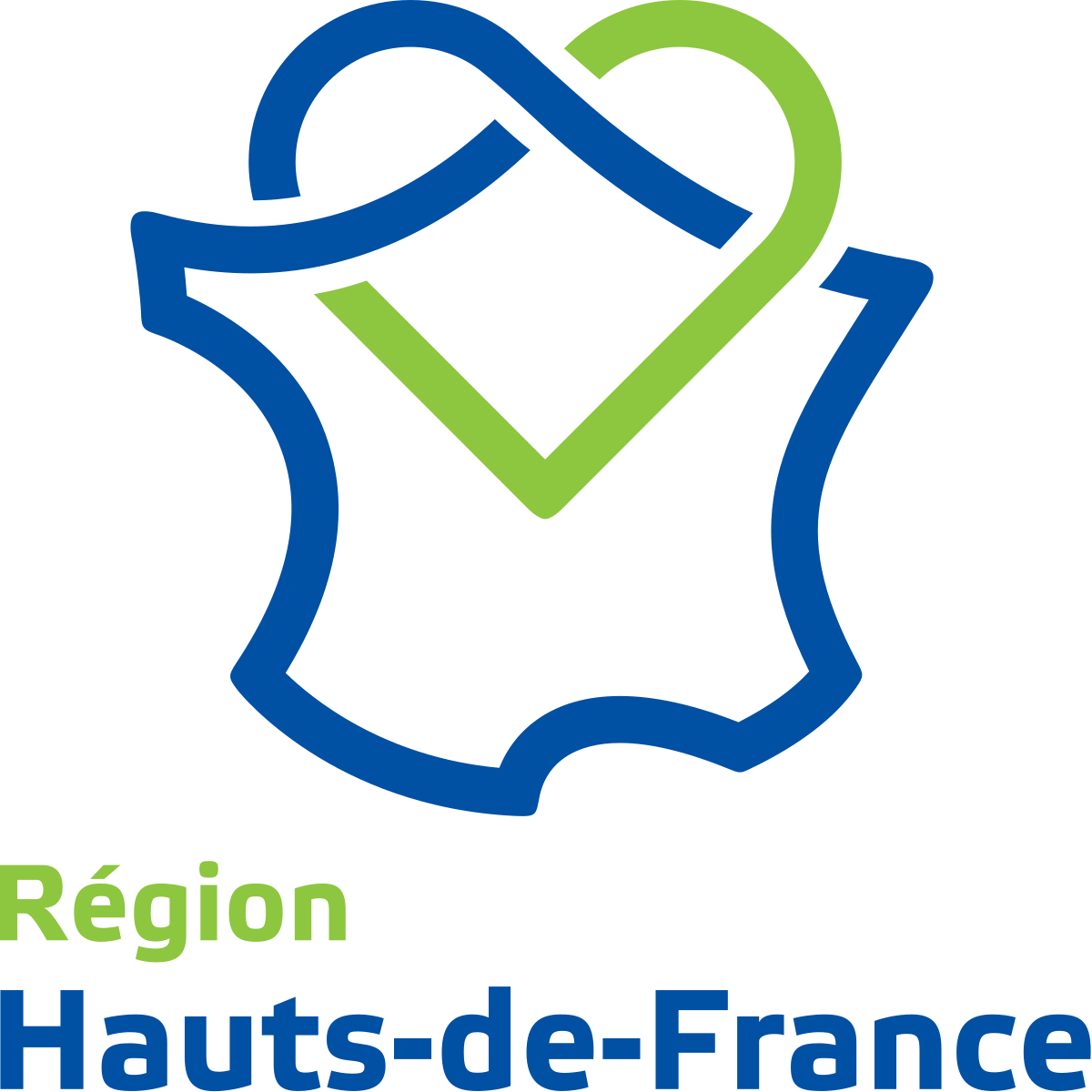 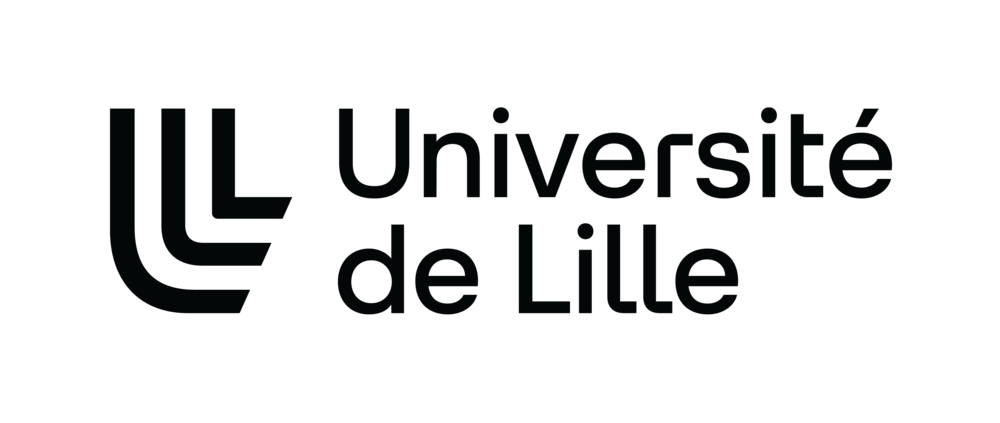 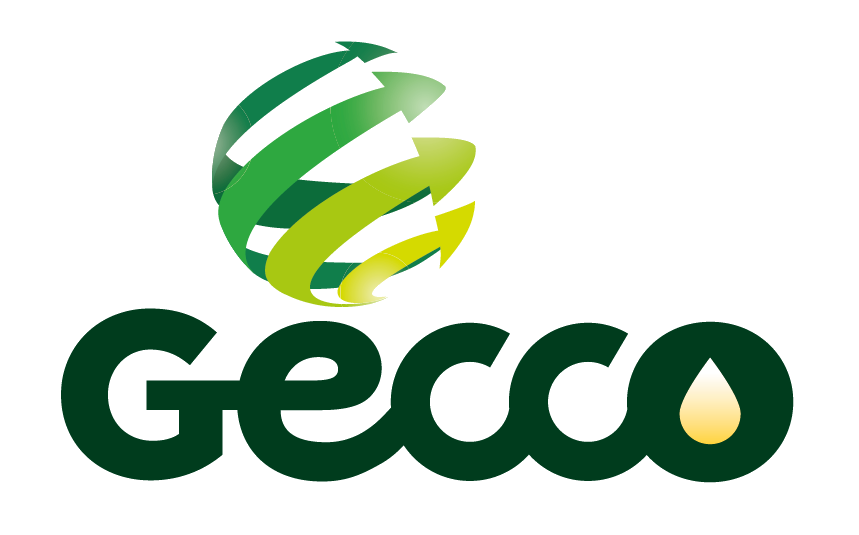 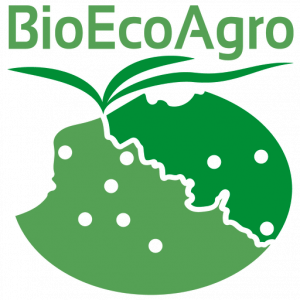 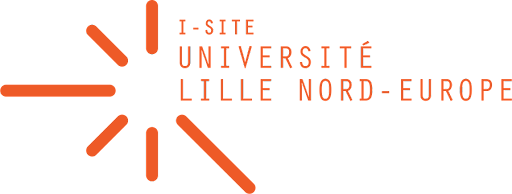 1
[Speaker Notes: Hello, I would like to start by thanking the organization of this congress for allowing me to share my research work. My name is Maxime Beaudor and i am going to present you my thesis subject supervised by Vincent Phalip, Delphine Pradal and Peggy Vauchel from UMRT BioEcoAgro and the university of lille. I also want to thank the company gecco, the region haut de france and the I-site program for their financial support.]
Coffee's place in the world
More than 9.9 million tons of coffee beans were produced between 2019 and 2020 in the world
2.4 million tons of coffee beans were consumed between 2019 and 2020 in Europe
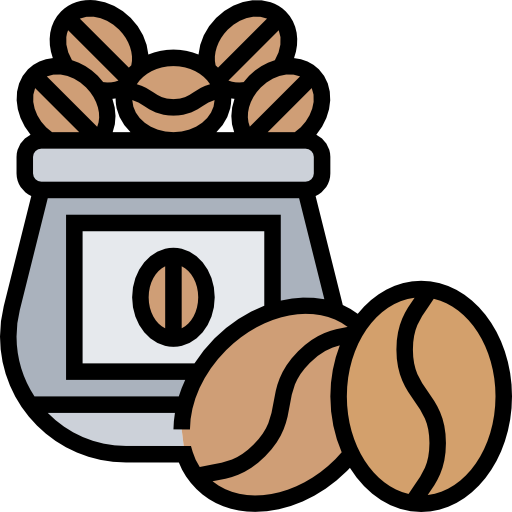 [1]
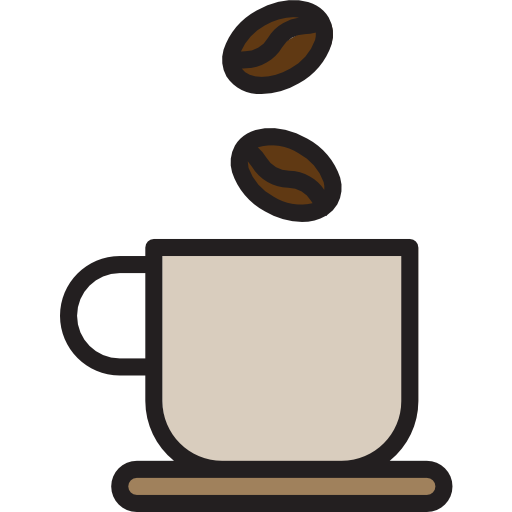 3.2 billion cups of coffee were consumed everyday worldwide in 2018
[2]
4 ways to consume coffee : capsules, grinded, soluble, beans
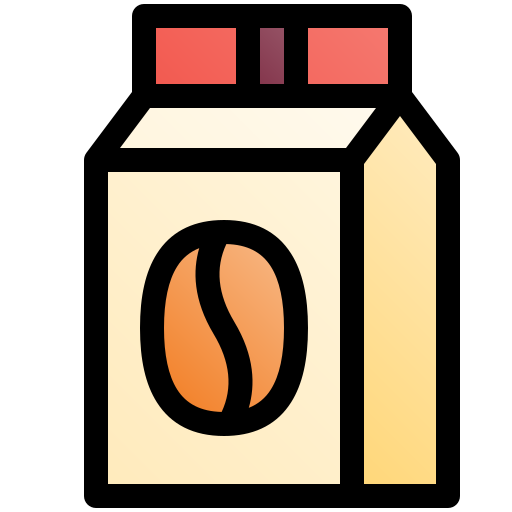 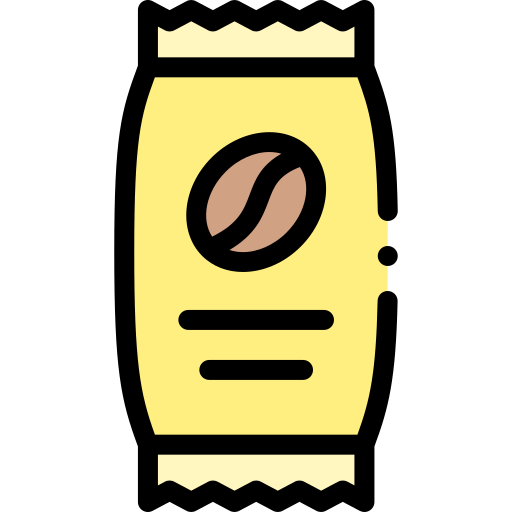 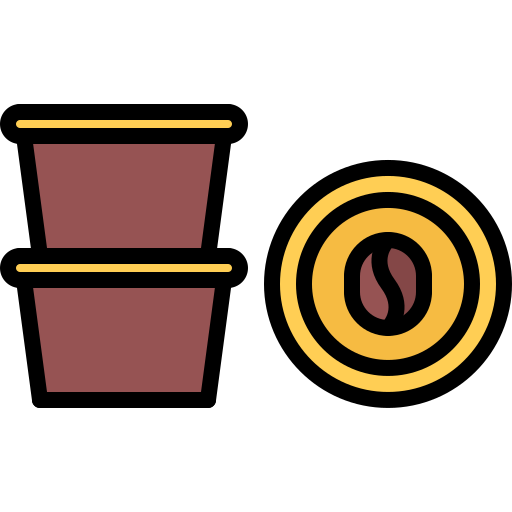 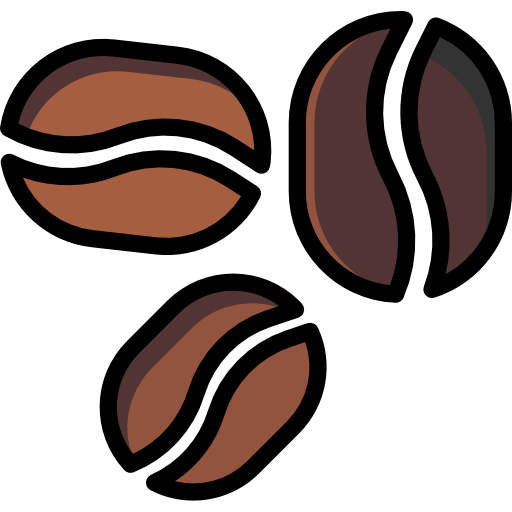 [1]: International Coffee Organization
[2]: United States Department of Agriculture
2
[Speaker Notes: I would like to introduce the subject with some important figures, Almost 10 million tons of coffe beans are produced each year in the world and one quarter is consumed each year in europe. In total, more than 3 billion cups of coffee are drunk every day in the world. This figure can be explained by the variety of the consumption way which are appropriate for all the tastes, capsules, grinded, soluble or directly fresh roasted coffee beans in bars or restaurants. But before to being sold as a drink, there is a long manufacturing process that generates many co-products, including a major one that is the subject of my thesis, the spent coffee grounds. In fact for 1kilogram of green coffee beans, 650g of spent coffee grounds are generated and that represent approximately 140 coffee cup.]
Coffee's place in the world
Coffee manufacturing process :
1 kg
140
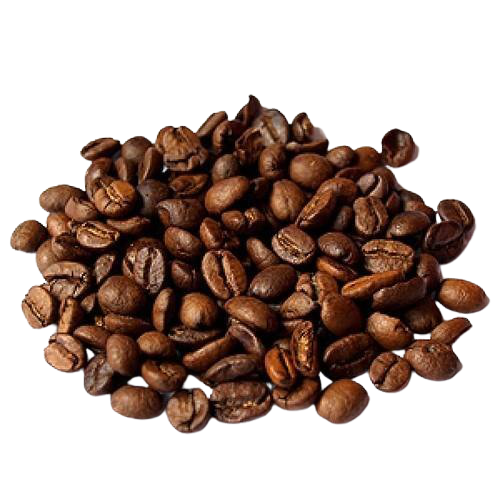 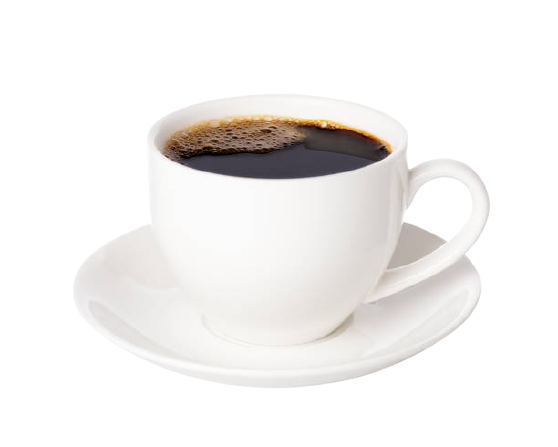 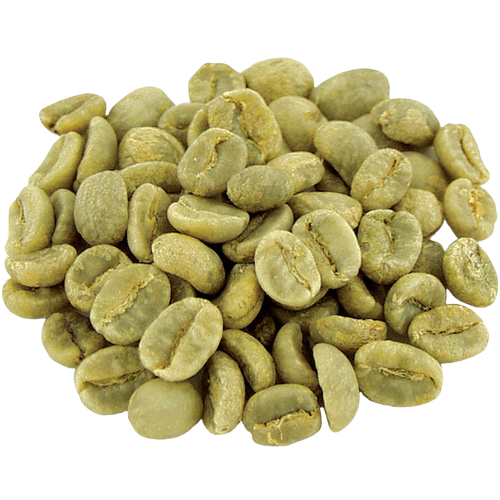 Shelling
Roasting
Extraction
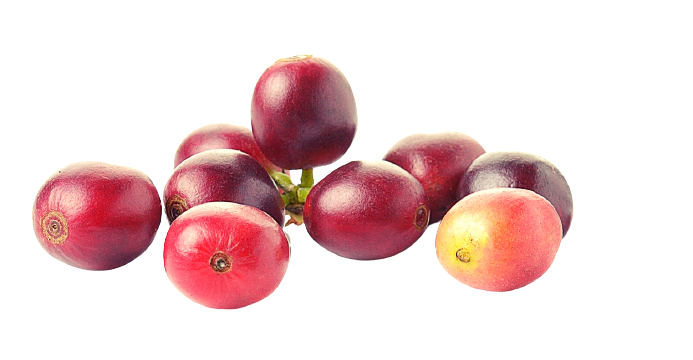 [1]
Fresh coffee beans
Green coffee beans
Roasted coffee beans
Coffee cup
650 g
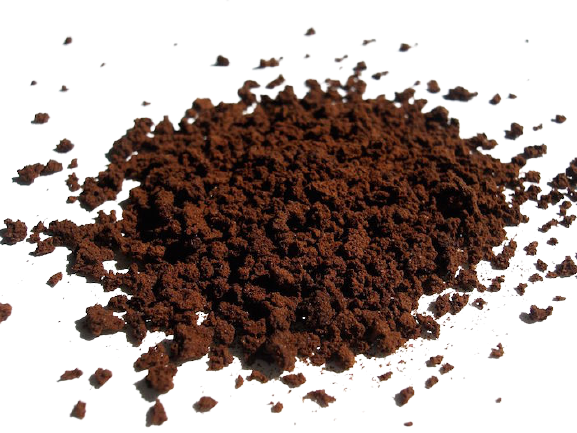 Spent coffee ground
3
[1]: Ballesteros et al., 2014a; Mussatto et al., 2011a; Nabais et al., 2008
[Speaker Notes: But before to being sold as a drink, there is a long manufacturing process that generates many co-products, including a major one that is the subject of my thesis, the spent coffee grounds. In fact for 1kilogram of green coffee beans, 650g of spent coffee grounds are generated and that represent approximately 140 coffee cup.]
Spent coffee grounds and its applications
Spent coffee grounds composition
The main spent coffee grounds valorizations
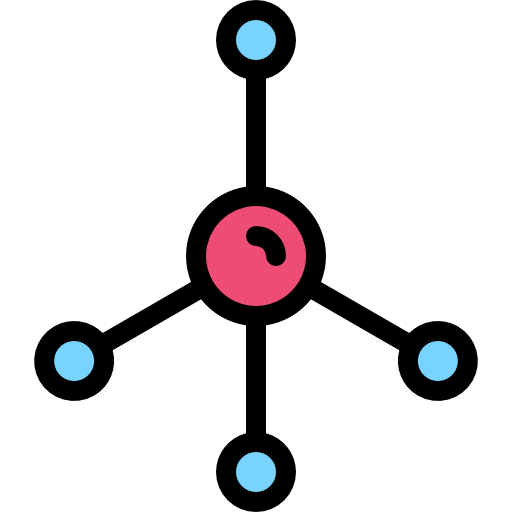 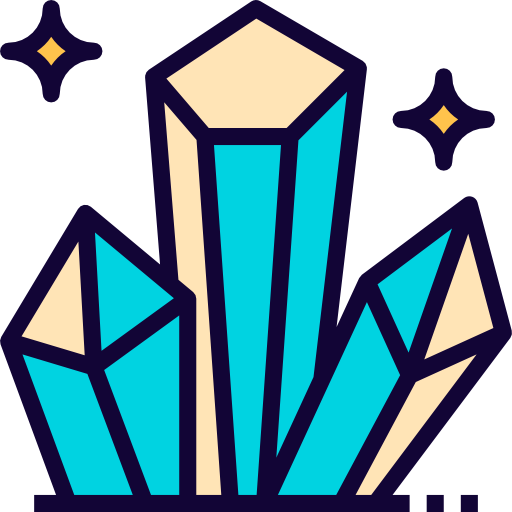 Direct applications
Processed products
Extractions
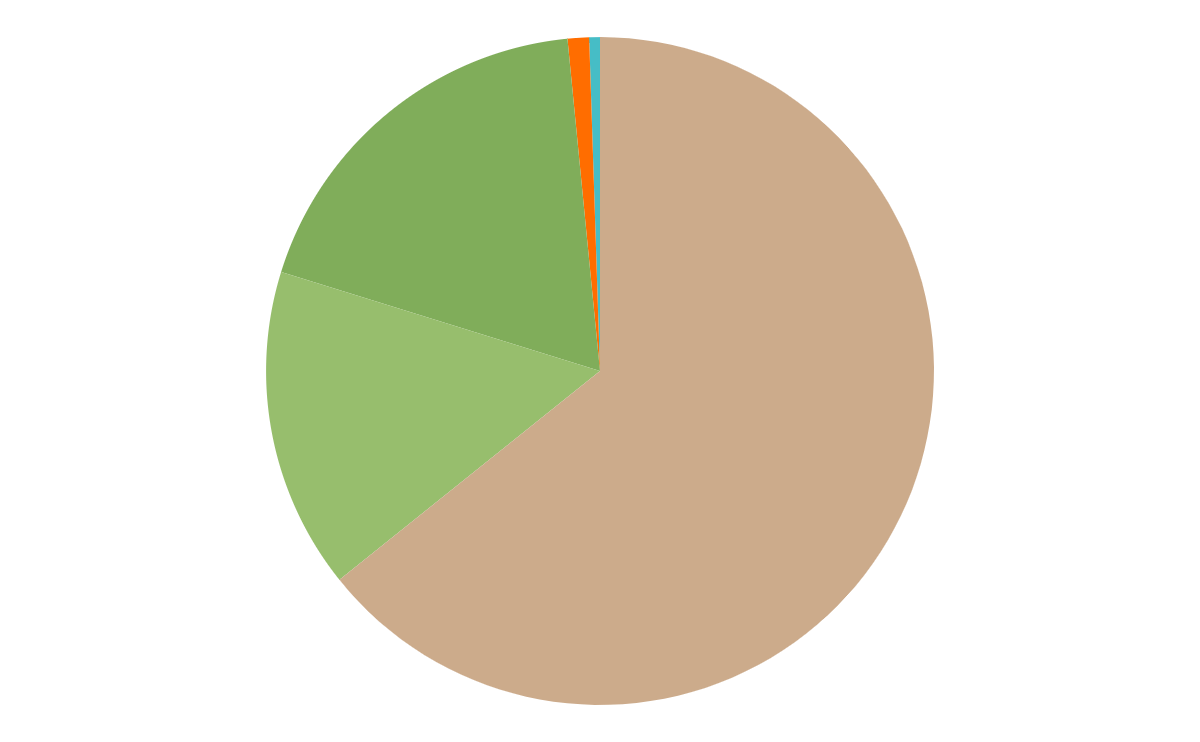 Fertilizer
Compost
Biodiesel
Oil
14-17%
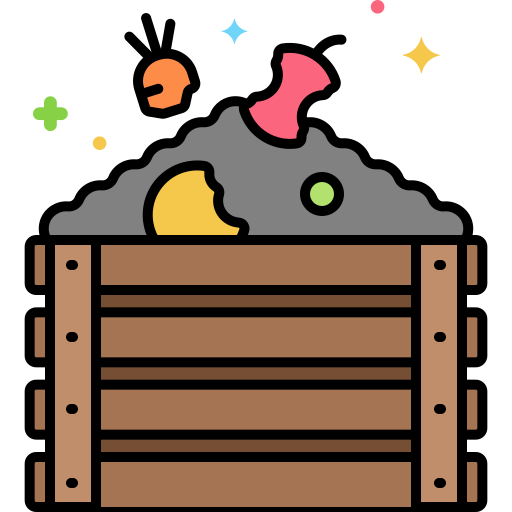 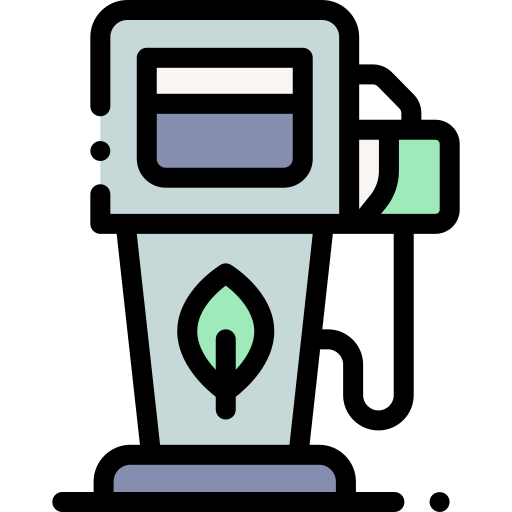 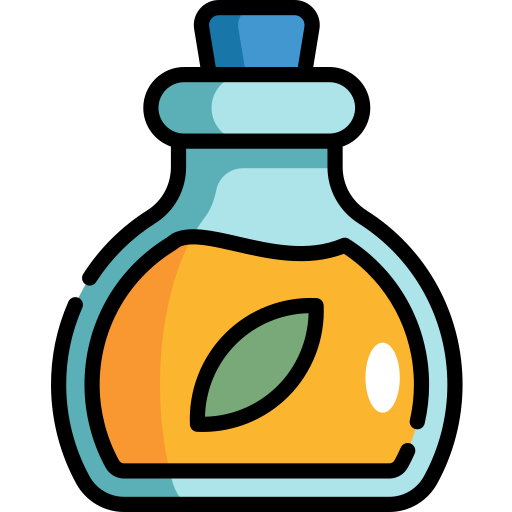 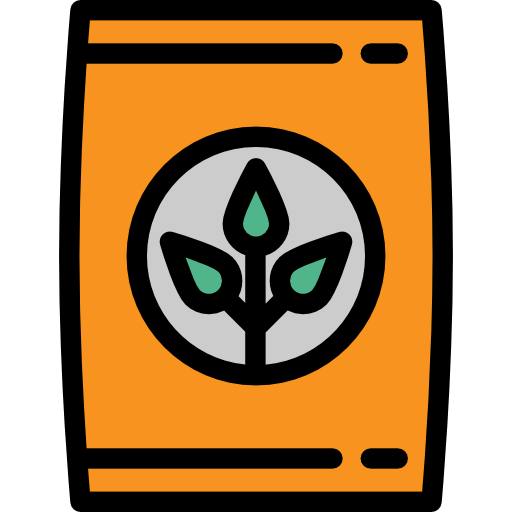 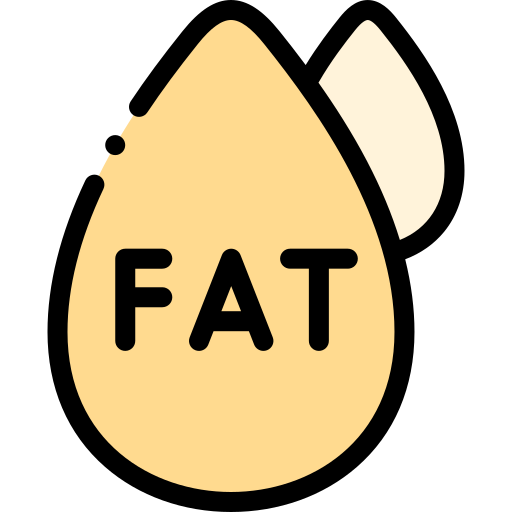 60-65%
13-18%
Biogas
Added high-value molecules
Incineration
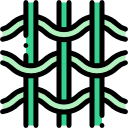 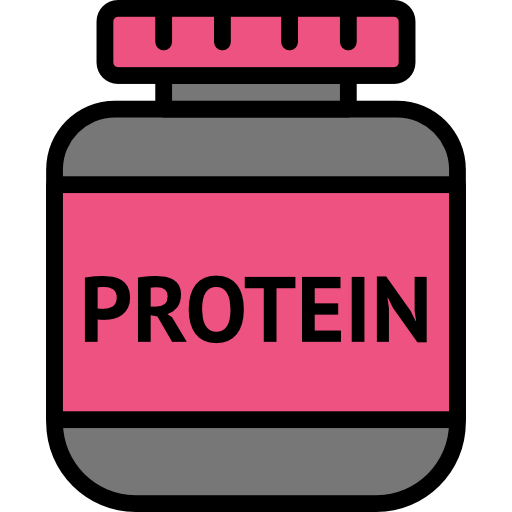 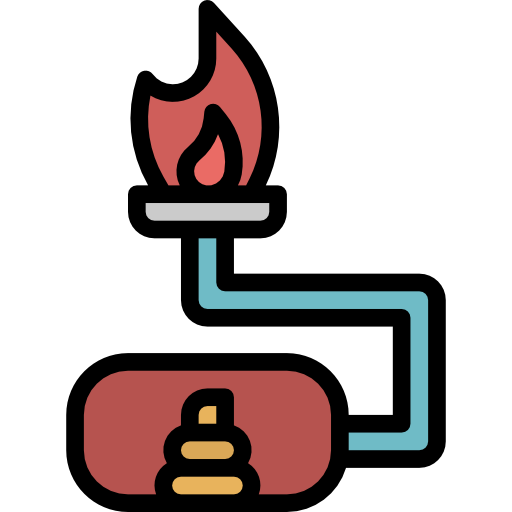 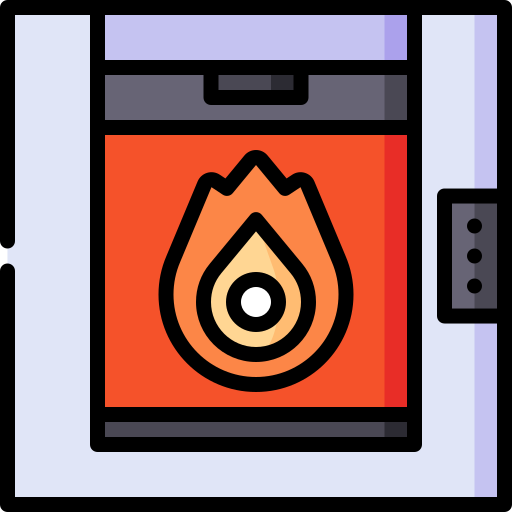 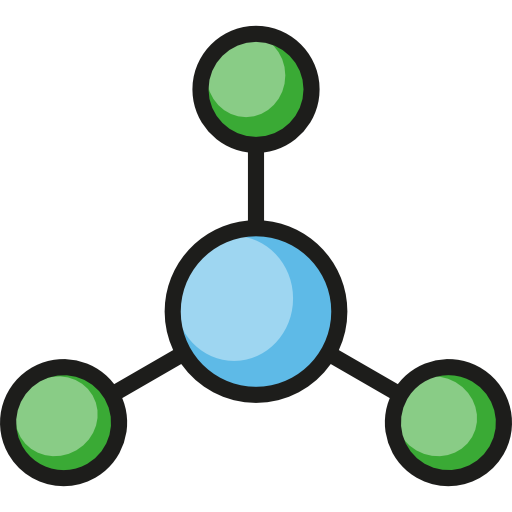 [2]
[1]
[1]: Al-Hamamre et al., 2012; Kulkarni and Dalai, 2006; Petrik et al., 2014, Ballesteros et al., 2014; Jim.nez-Zamora et al., 2015
[2]: Galanakis C, 2017
4
[Speaker Notes: To better understand the possible uses of spent coffee grounds, it is important to know its composition. It is mostly composed of fibers, namely cellulose and hemicellulose, which are polymers of sugars, and lignin, which is a complex assembly of various molecules. But there is also a significant part of protein and lipids with some minerals and others molecules like melanoidines from the maillard reaction. Today, this biowaste is mainly incinerated as a common waste but it is also use in compost or directly as a fertilizer by mixing it with potting soil. It is mentioned in the literature as a source of high value added molecules and oil through extraction processes. To go a little further, incineration can be used to produce biogas and the oil can be used to produce fuel such as biodiesel with a transesterification reaction.]
Cascade valorization applied to spent coffee de grounds
Roasted coffee beans
Coffee
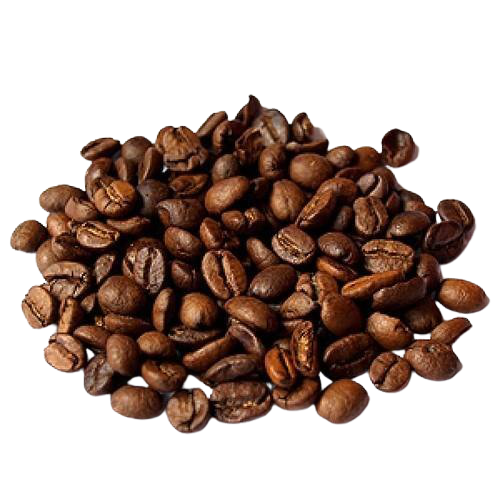 Extraction
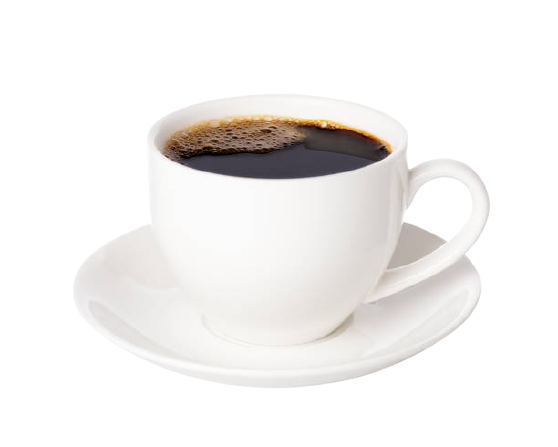 Global project
Thesis
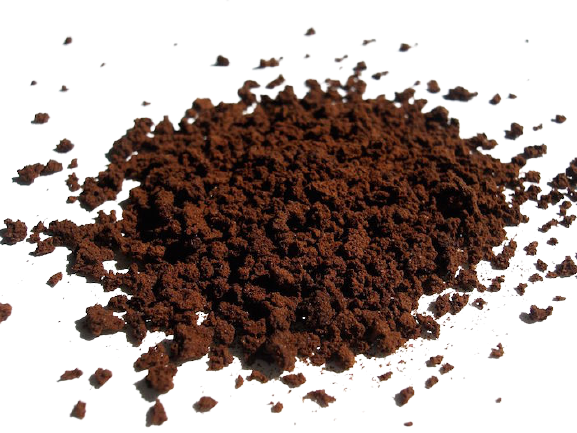 Spent coffee grounds
Ressource exhaustion
Oil
Eco-extraction
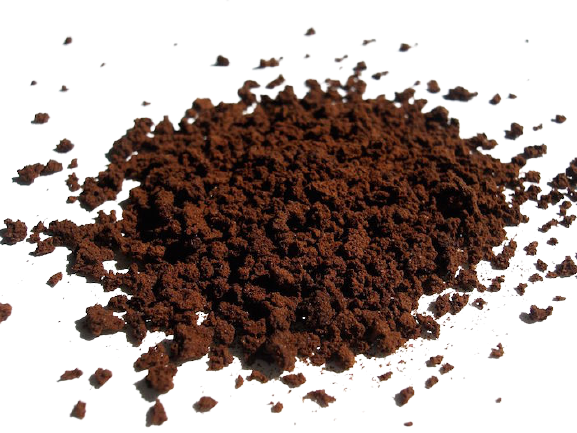 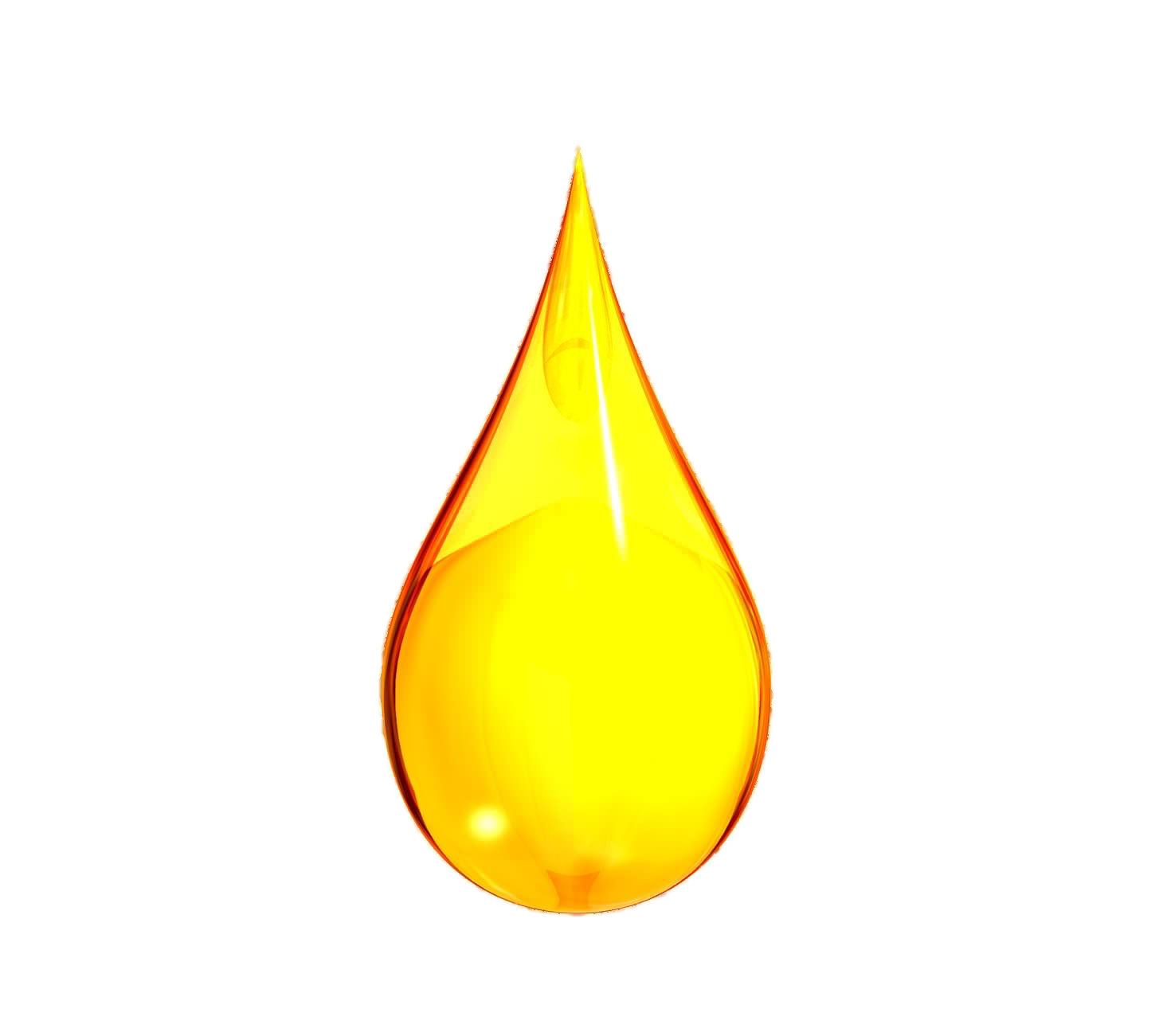 Solid state fermentation
Pyrolisis
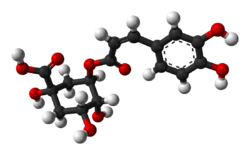 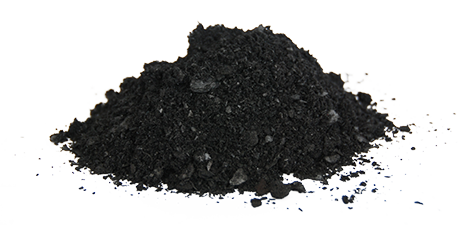 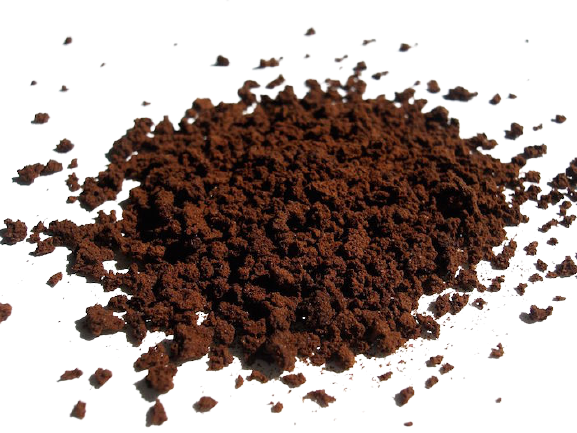 Biochar
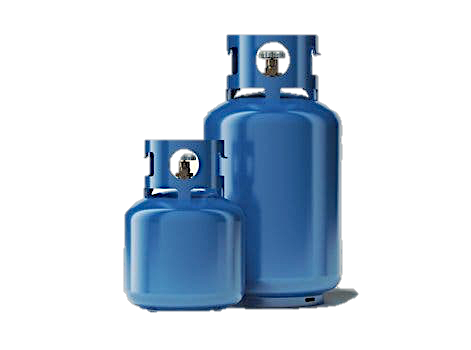 Polyphenols
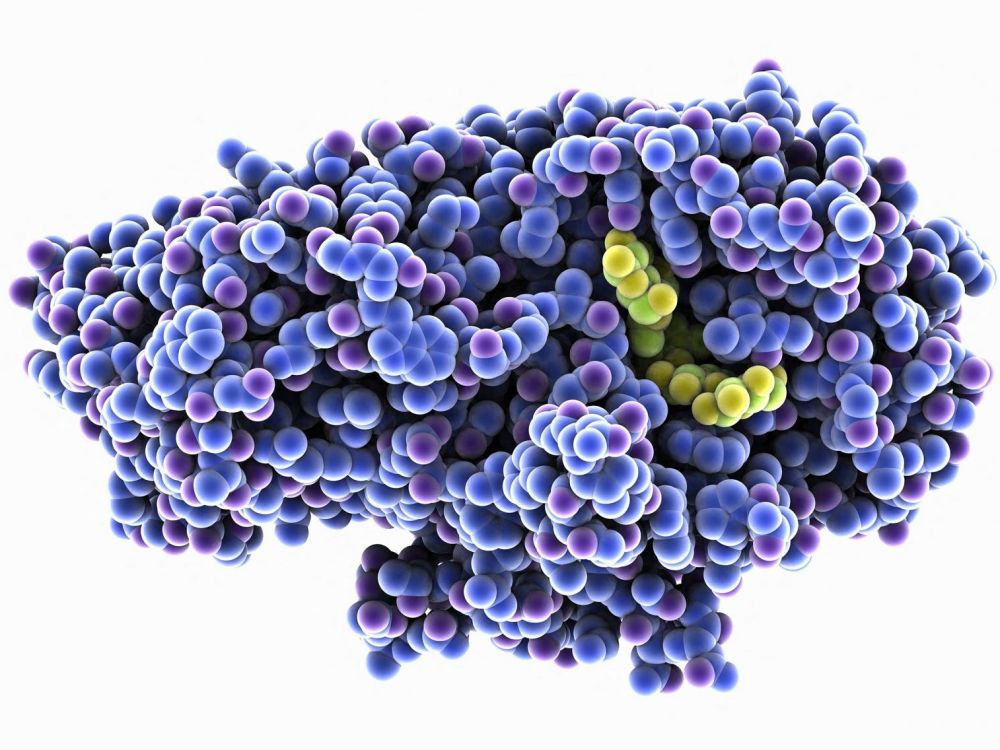 Enzymes
Biogas
5
[Speaker Notes: The objective of the thesis is to push this valorization further with cascade processes that allow to exhaust the resource to its maximum potential.
The thesis work that I will present to you is part of a larger project that aims to recover the remaining calories in the coffee grounds with a final step of pyrolisis, This last step is a research subject in Nantes. The first valorization is done around the eco extraction of polyphenols with ultraosunds. After a solid liquid phase separation, the solid phase is used as substrates for the production of enzymes with mushrooms isolated from coffee grounds.]
Eco-extraction of antioxidant polyphenols
[1]
[2]
Polyphenols
Eco-extraction
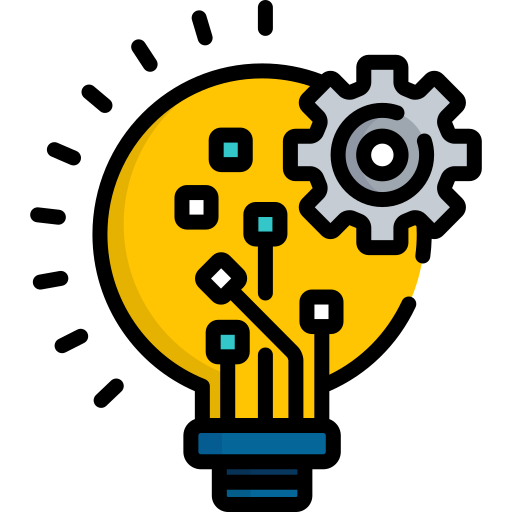 Use of innovative processes
Main polyphenols in spent coffee grounds:

Chlorogenic acids:
	5 CQA
 	3 CQA
 	3,5 diCQA
Ferulic acid
p-Coumaric acid
Gallic acid
Caffeic acid
Vanillic acid
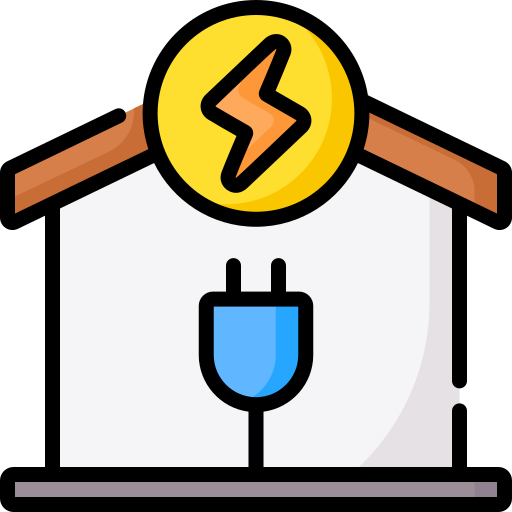 Reduction of energy impact
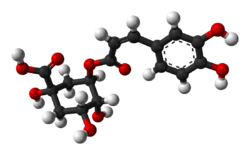 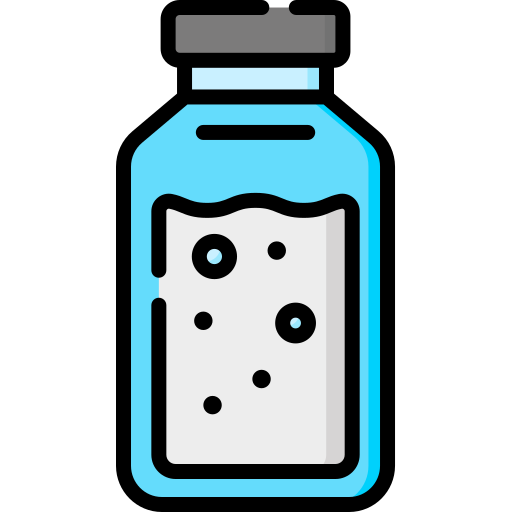 Use of clean/green solvents
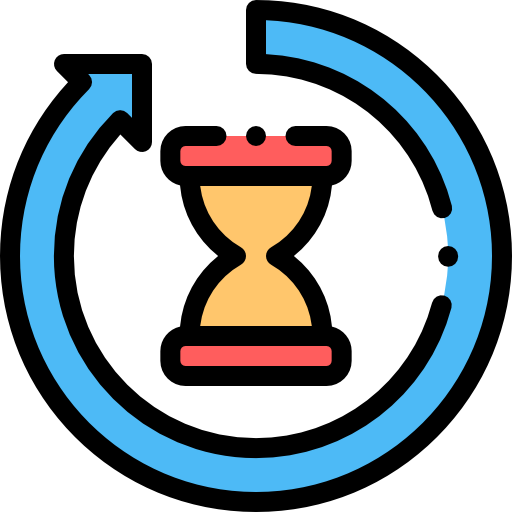 Reduction of process times
Antioxydant properties:
Application in cosmetic, food, pharmaceutical
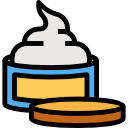 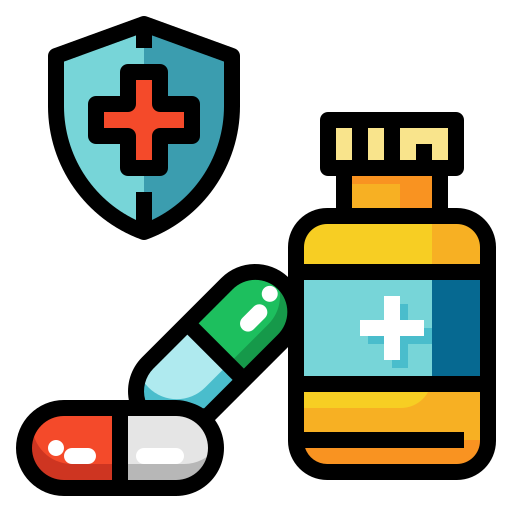 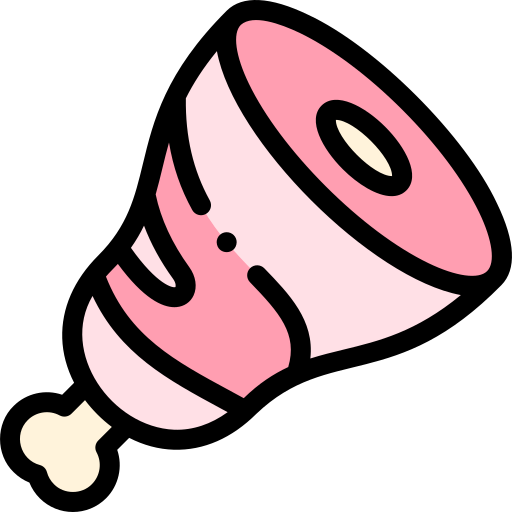 [1]: Passos & Coimbra, 2013; Rocha and al., 2014; Michail and al., 2016; Pettinato and al., 2019
[2]: Scalbert et al., 2005; Samarin et al., 2012; Angeloni and al., 2020
6
[Speaker Notes: First of all, what is an eco-extraction, it is the use of innovative related processes that will allow a reduction of the environmental impact of the extraction. 
This implies a decrease in electricity consumption compared to conventional processes and the use of green solvents such as ethanol for example. The benefits are numerous and these processes are often more efficient because they also save time.
As said before, the molecules we are trying to extract are polyphenols, the spent coffee grounds contain mainly chlorogenic acids and other acids like Caffeic acid, ferulic acid or vanilic acid. Polyphenols have antioxidant properties and are used in many industries such as cosmetics, food and pharmaceutical]
Eco-extraction of antioxidant polyphenols
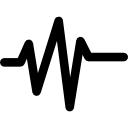 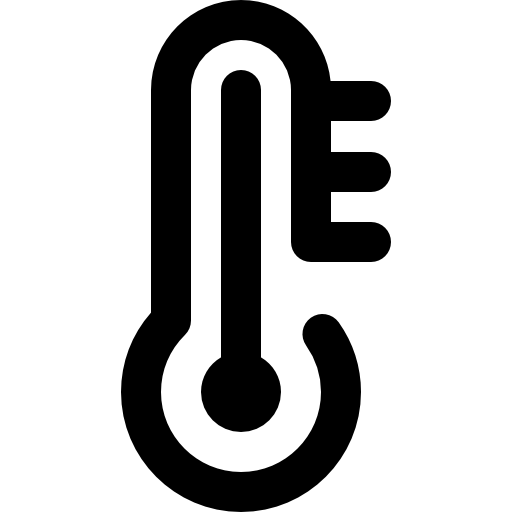 Ultrasounds
Conventionnal
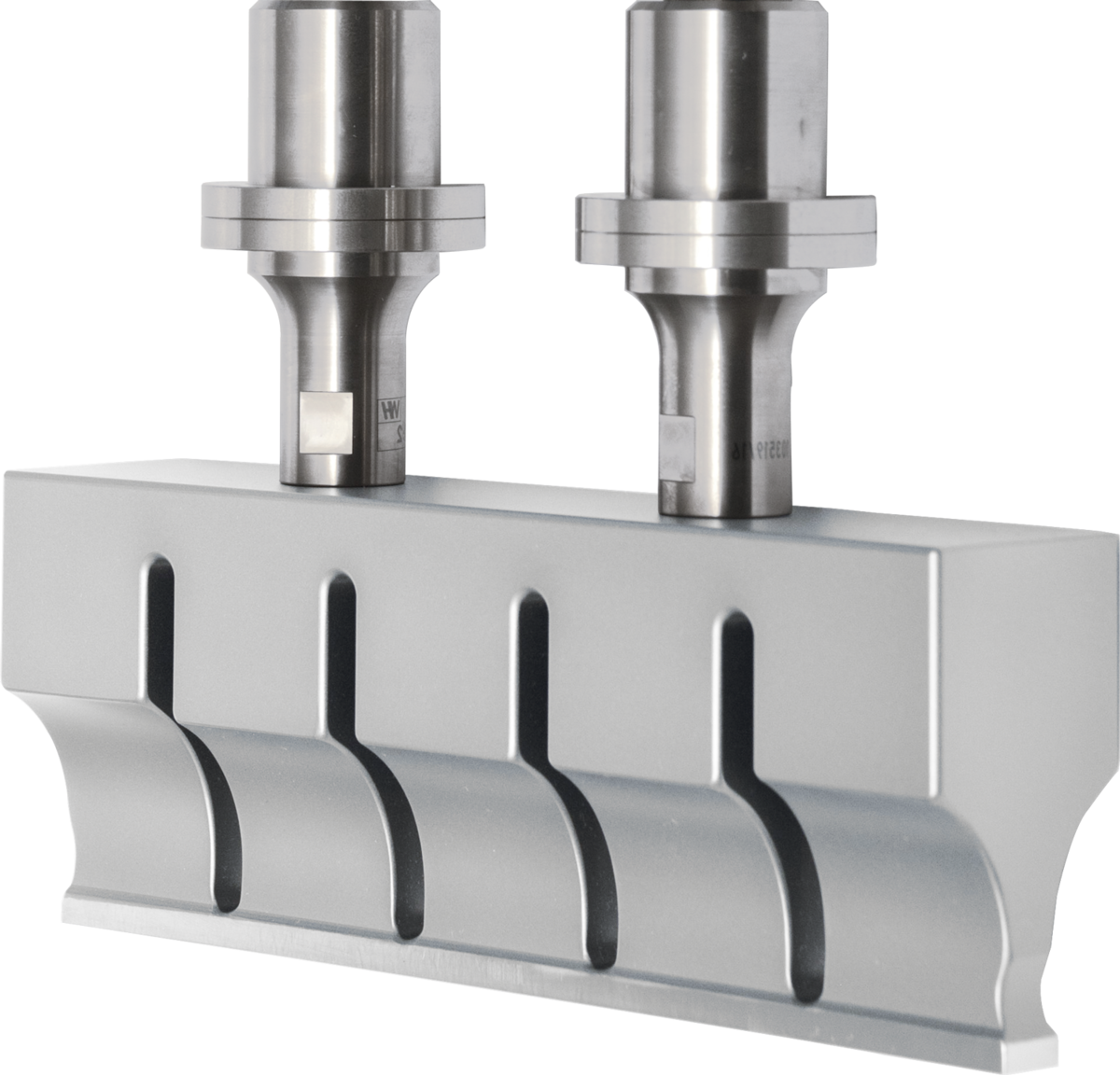 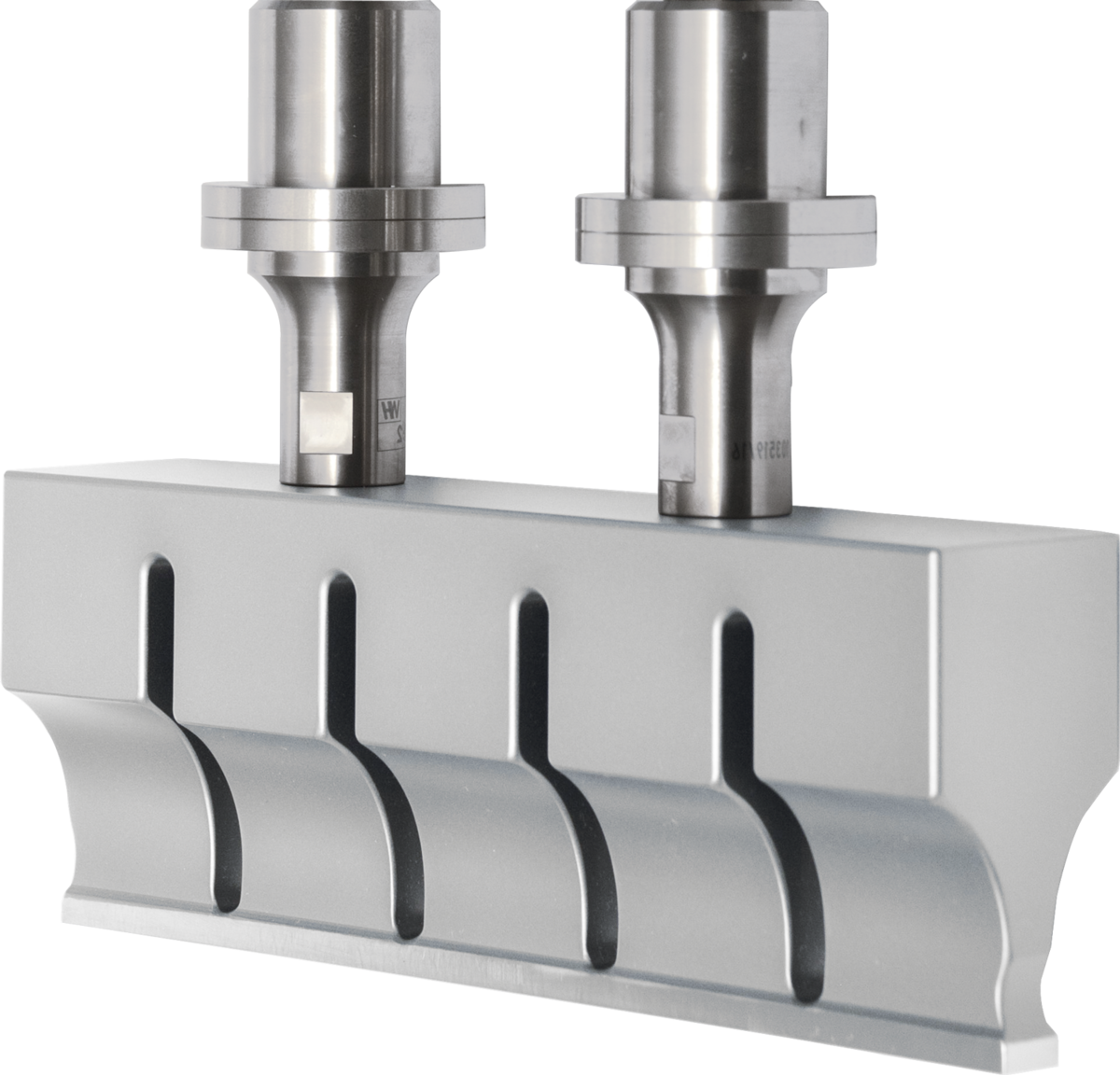 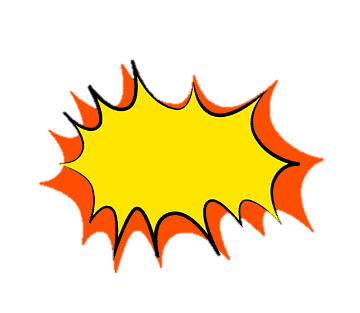 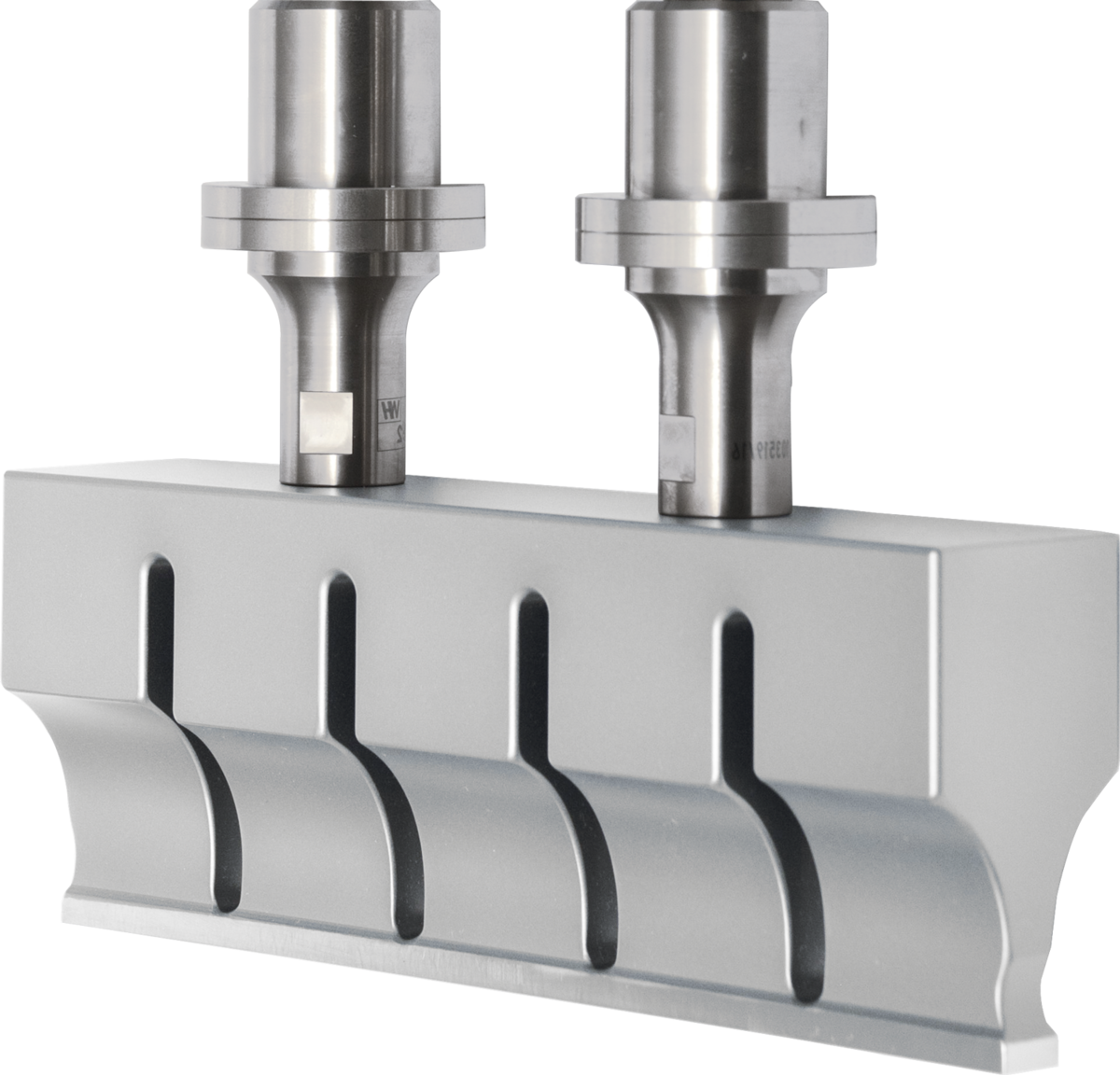 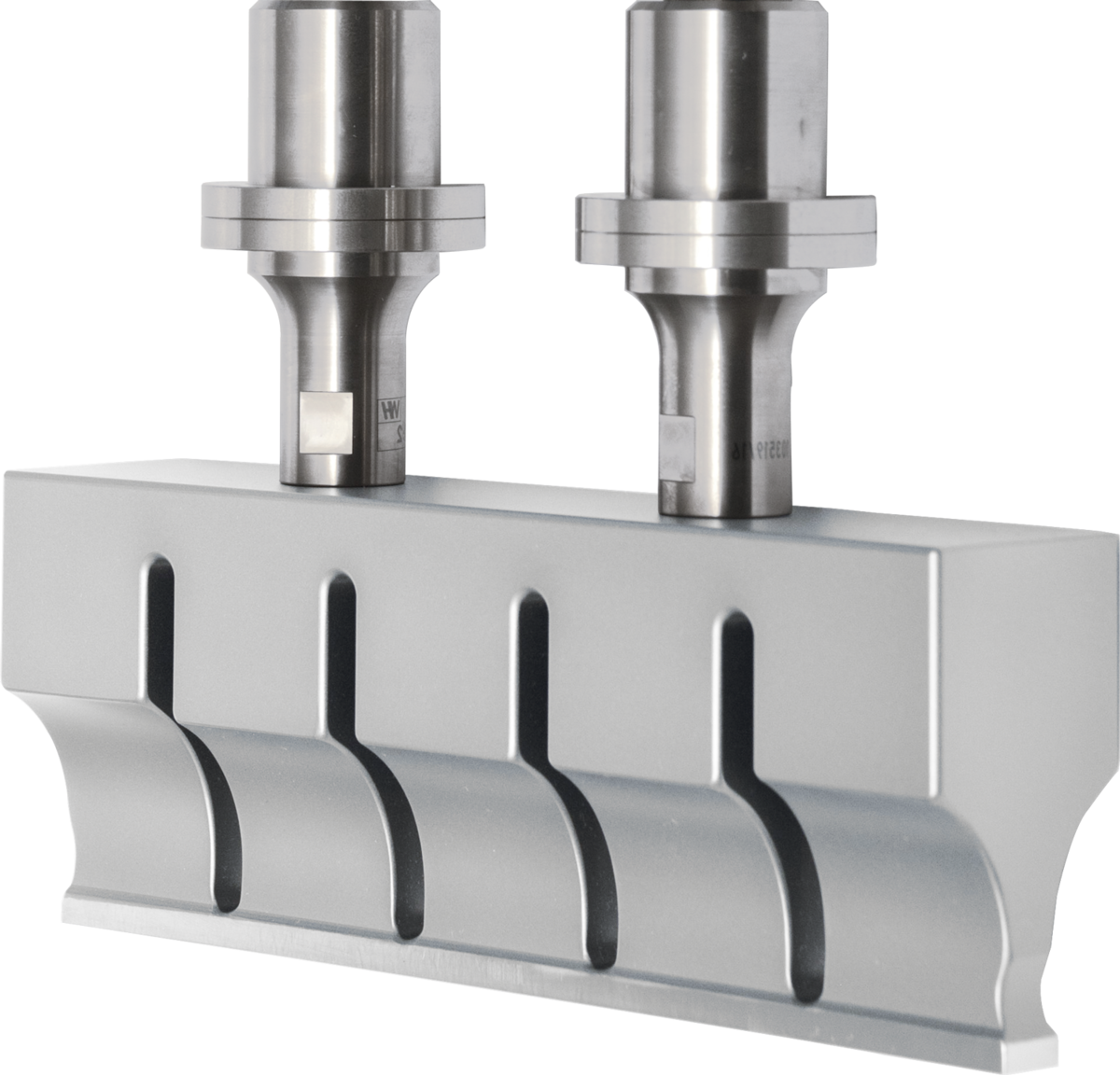 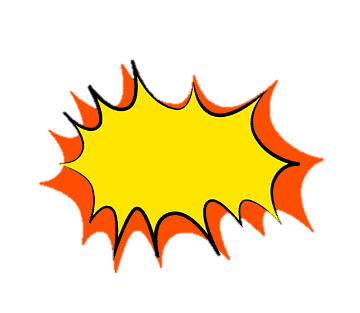 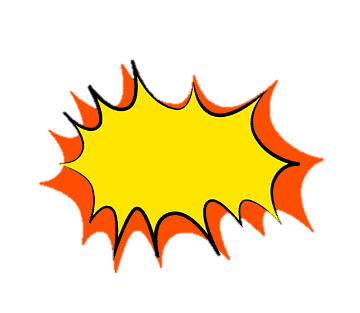 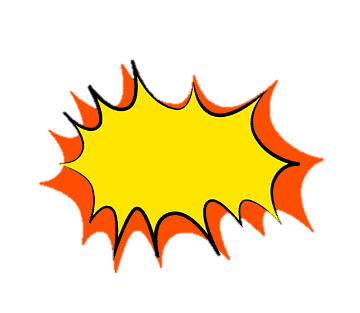 From 50 to 400 Watt
From 25 to 70°C
700 mL volume, From 0 to 50% ethanol in solvent, 150 rpm, solid to liquid ratio 1 g : 40 mL
7
[Speaker Notes: the use of ultrasound to extract molecules in solid-liquid extraction is part of this innovative process.
Indeed, sonotrodes placed in contact with the solvent containing the vegetal matrix will allow the appearance of small cavitation bubbles which will deform and eventually implode. This implosion will have several effects such as the rise of the solvent emperature due to the released heat, as well as a destructuring mechanical impact on the vegetal matrix]
Results and comparison of a 30 minutes extraction
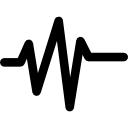 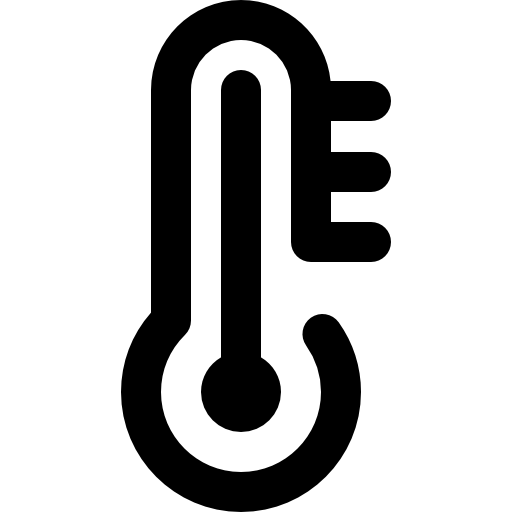 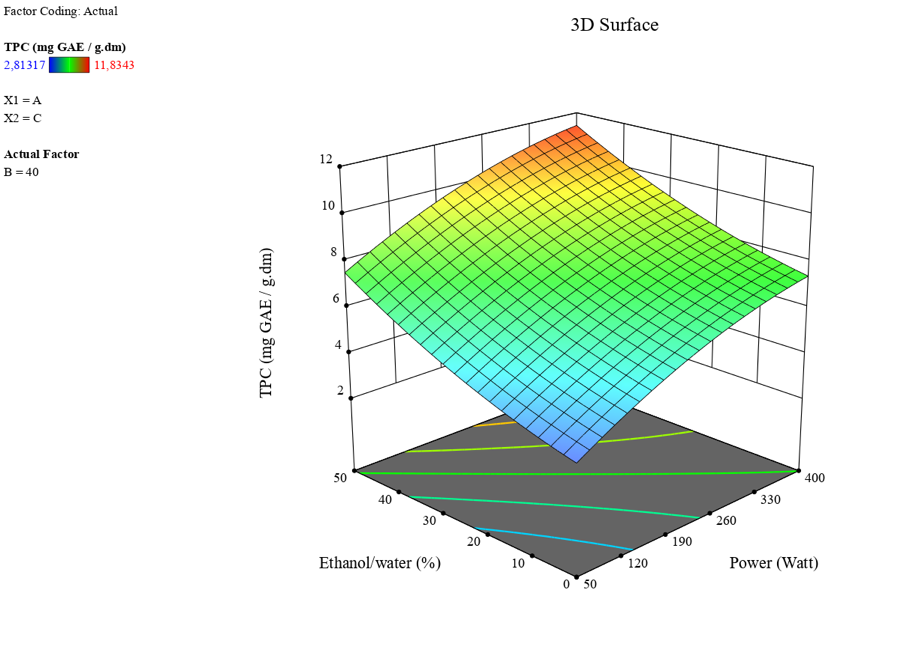 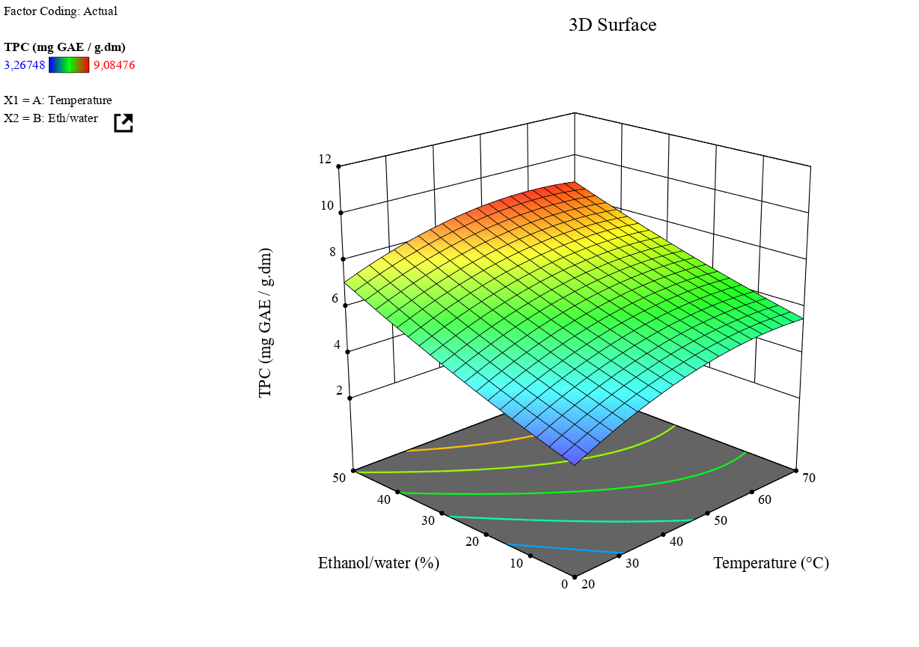 11
8,5
TPC (mg GAE.g_1 DM)
TPC (mg GAE.g-1 DM)
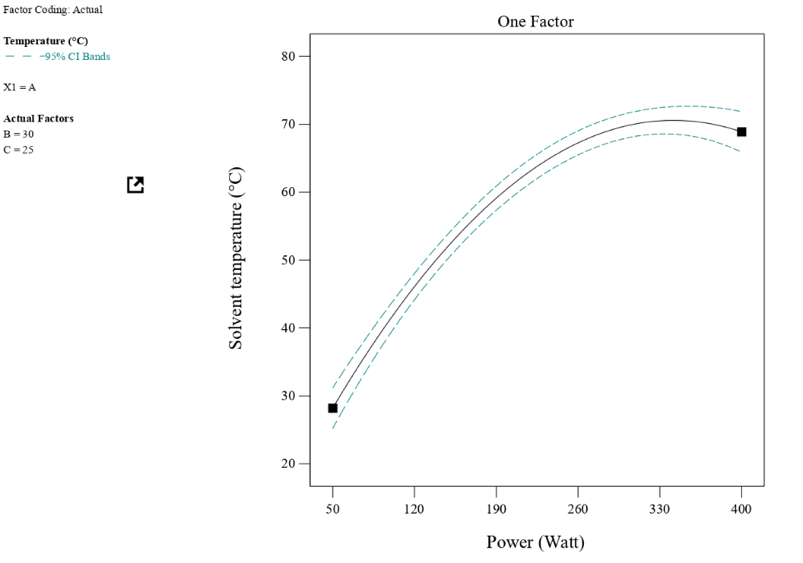 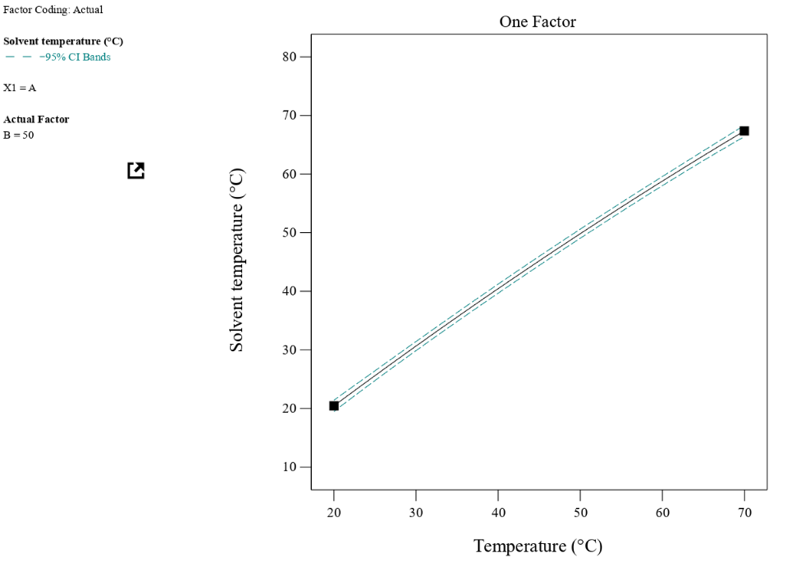 Solvent temperature (°C)
Solvent temperature (°C)
Power (Watt)
Temperature (°C)
Ethanol/water (%)
Ethanol/water (%)
8
Power (Watt)
Temperature (°C)
TPC: total polyphenol content	GAE: Gallic acid equivalent
1 hour extraction kinetics
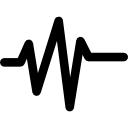 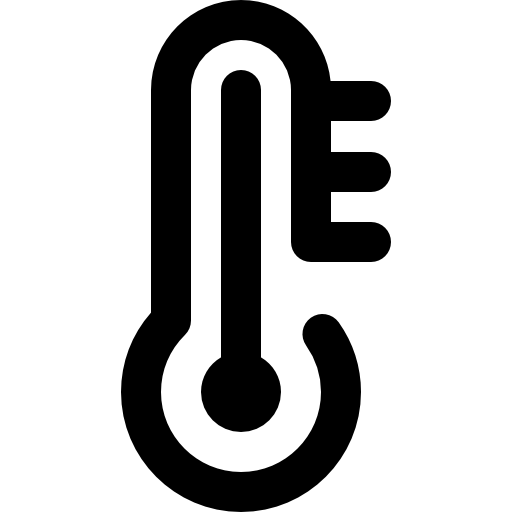 400 Watt ≈ 70 °C
70°C
700 mL volume, 50% ethanol in solvent, 150 rpm, solid to liquid ratio 1 g : 40 mL
9
Electrical consumption at 30 minutes
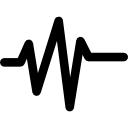 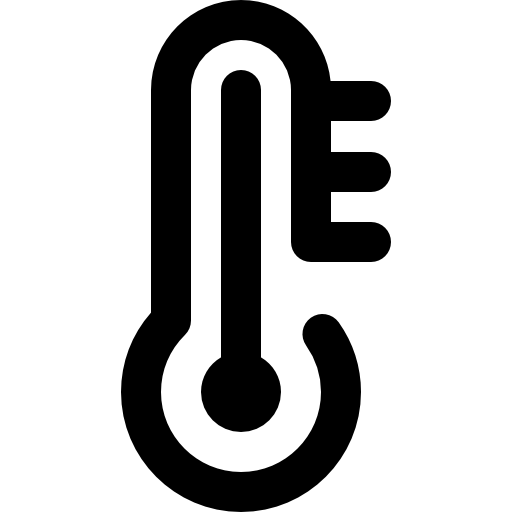 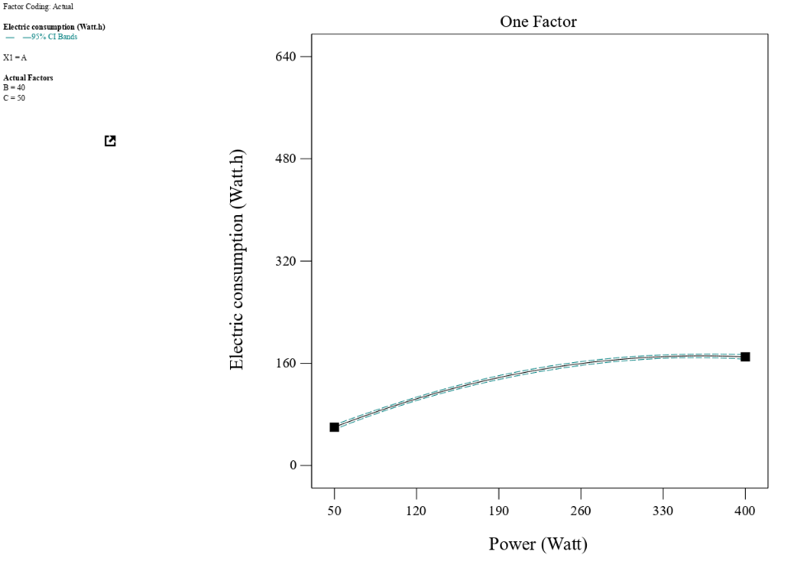 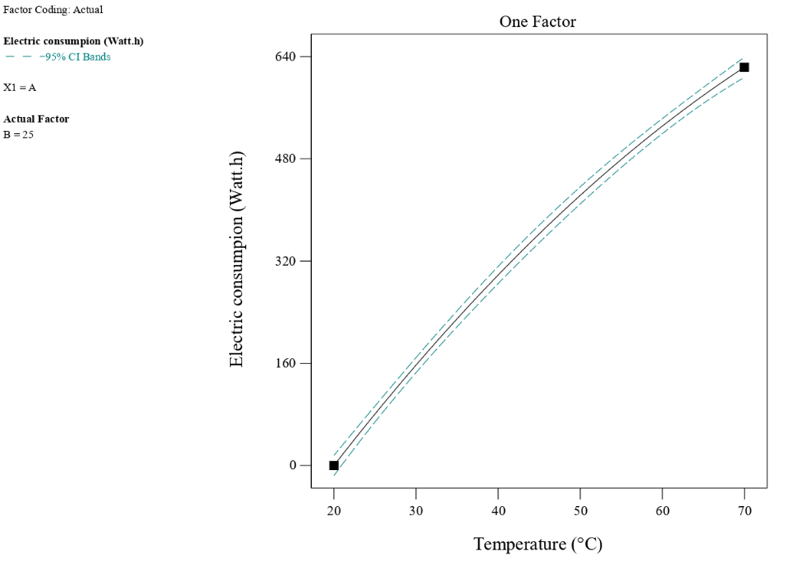 0,07 mg GAE.g-1. Watt-1
0,01 mg GAE.g-1.Watt-1
Electrical consumption (Watt.h-1)
Electrical consumption (Watt.h-1)
Power (Watt)
Temperature (°C)
10
Cascade valorization applied to spent coffee de grounds
Roasted coffee beans
Coffee
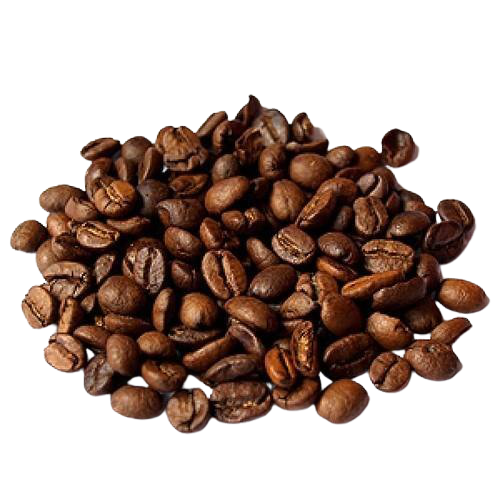 Extraction
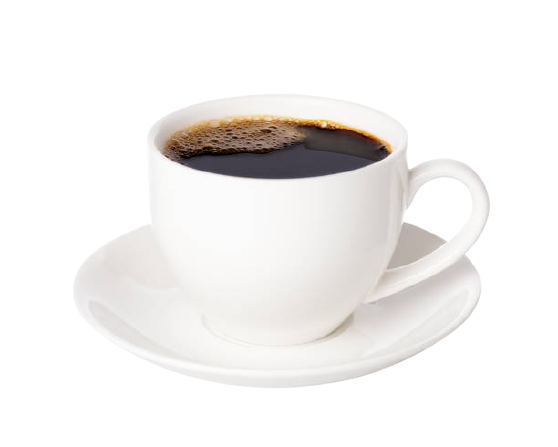 Global project
Thesis
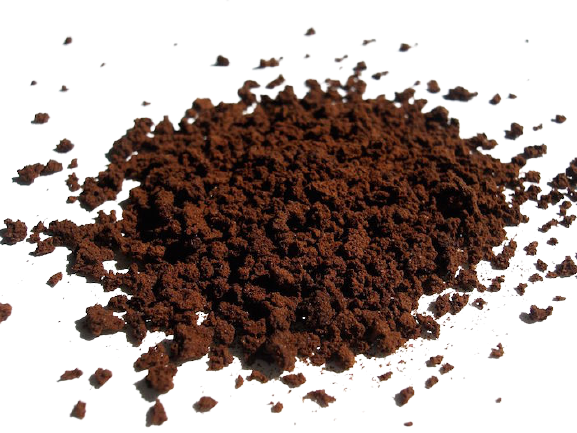 Spent coffee grounds
Ressource exhaustion
Oil
Eco-extraction
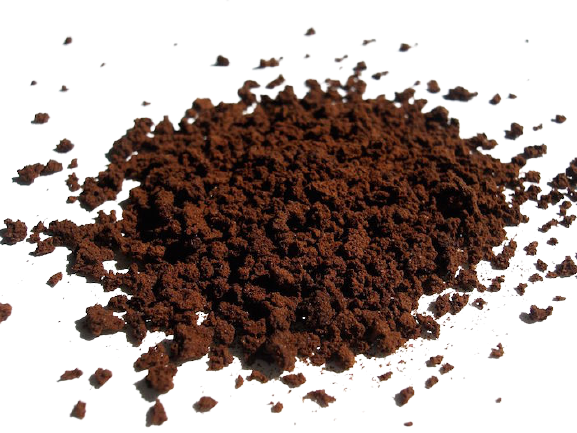 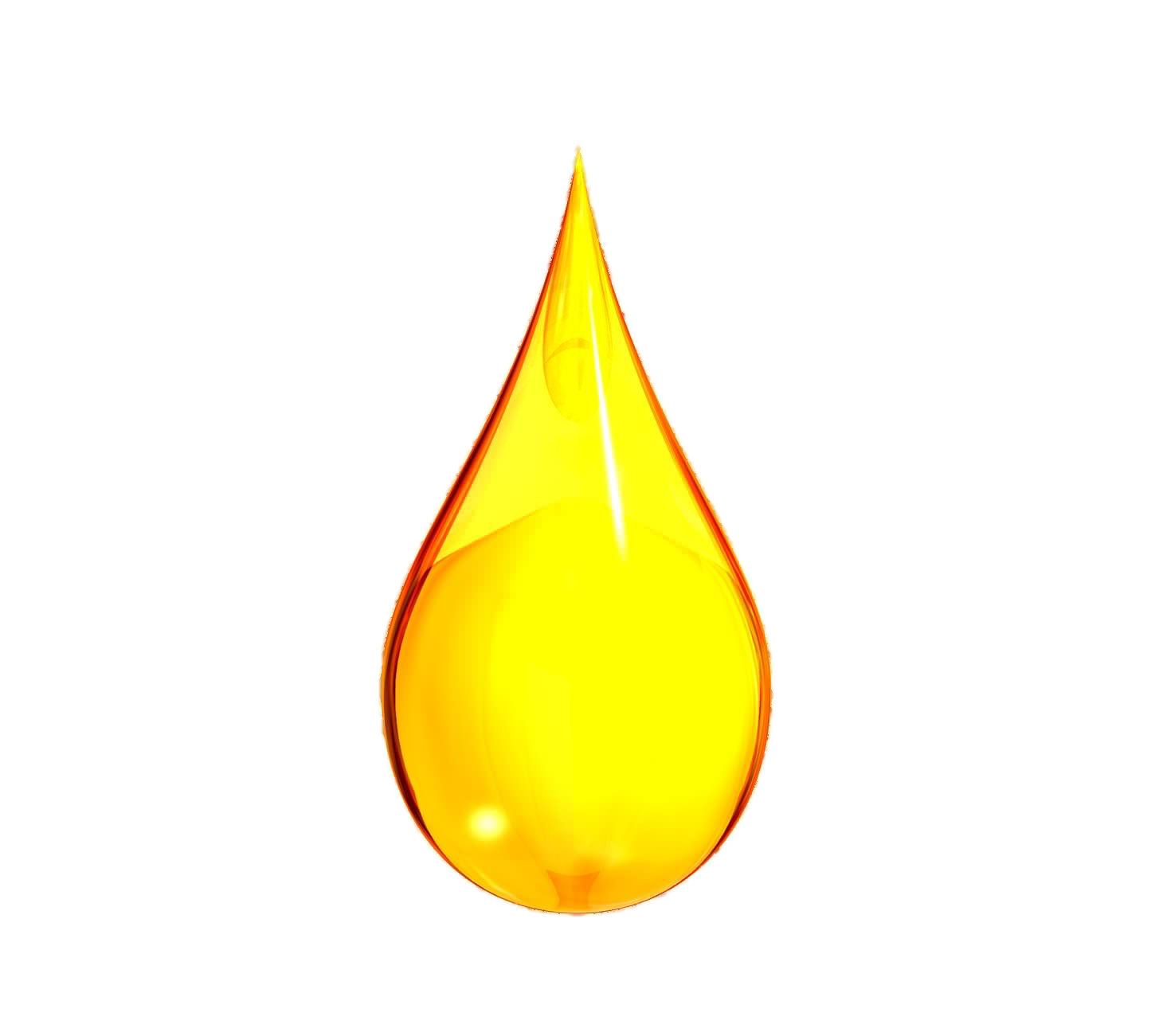 Solid state fermentation
Pyrolisis
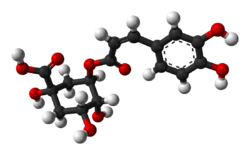 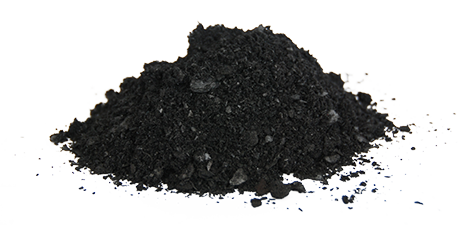 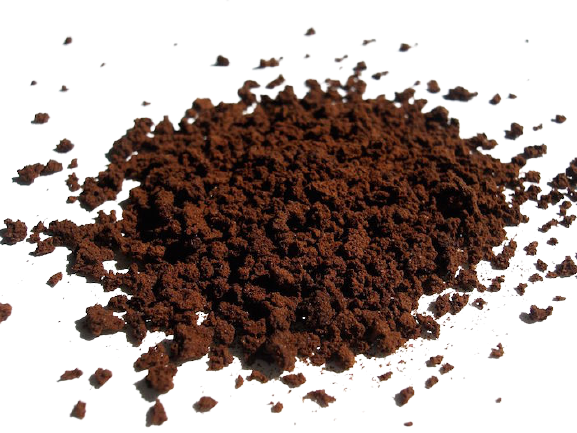 Biochar
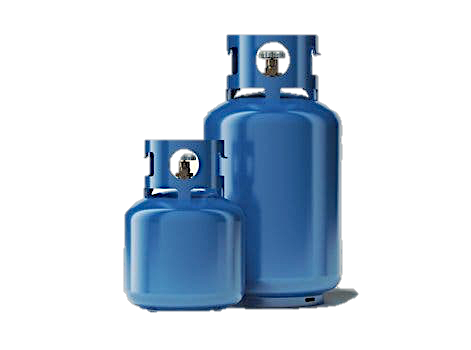 Polyphenols
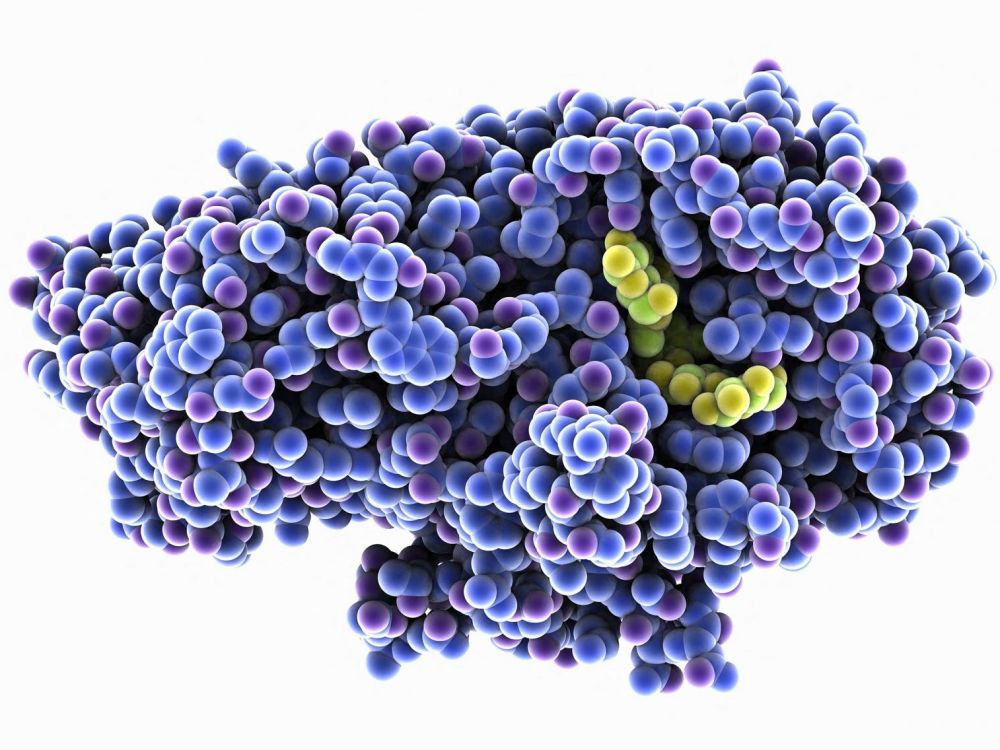 Enzymes
Biogas
11
Solid fermentation for enzyme production
Fungi from spent coffee grounds isolation and identification
15 Trichoderma
4 Fusarium
4 Penicillium
3 Aspergillus
And others :
Pleurotus, Acremonium, Paecilomyces, Talaromyces, Exophiala
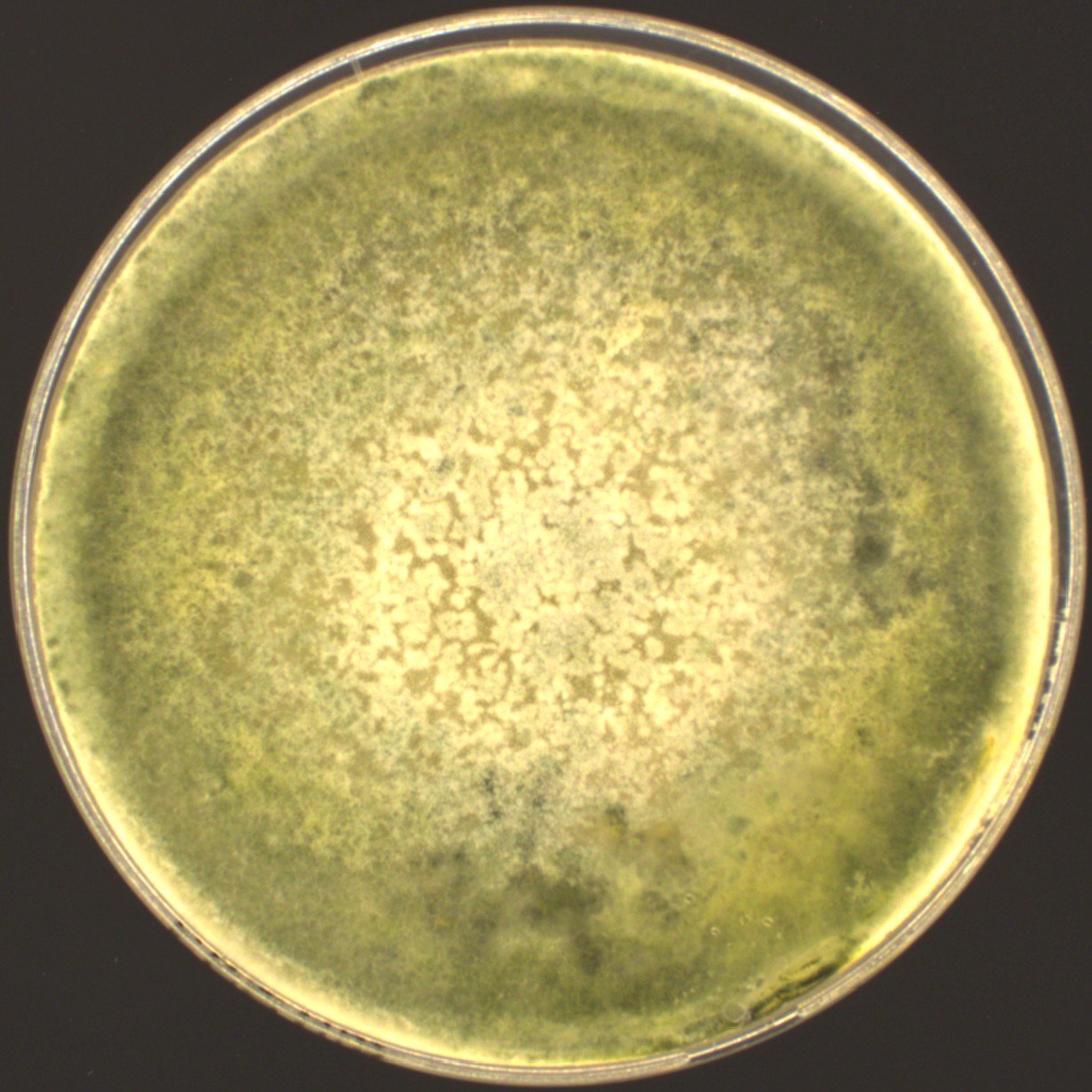 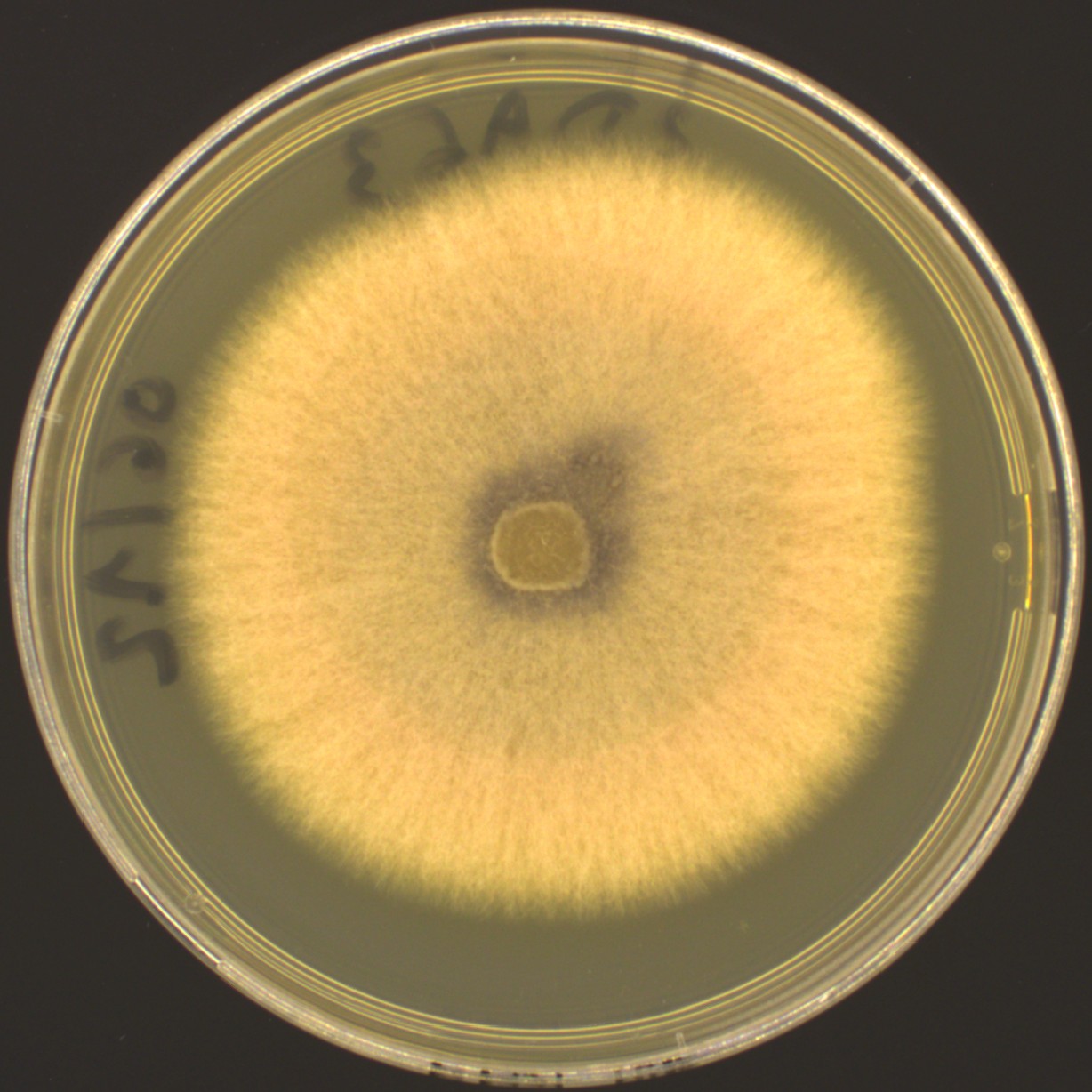 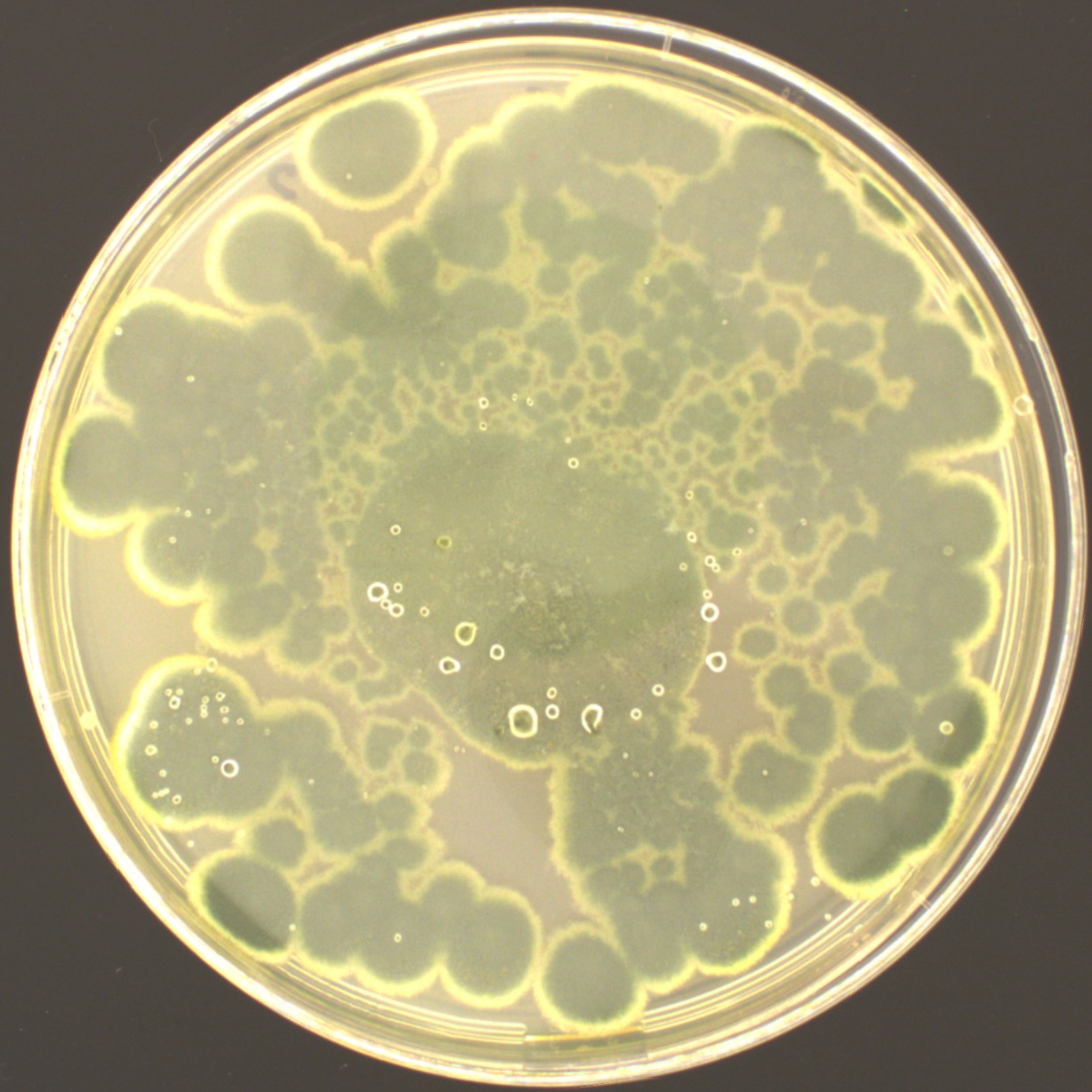 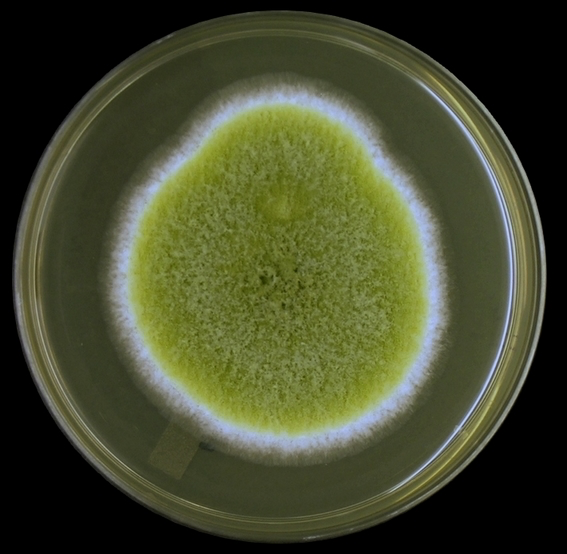 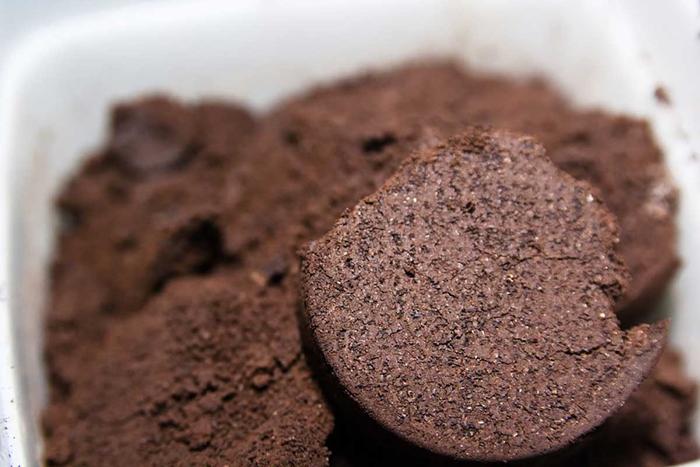 Solid state fermentation
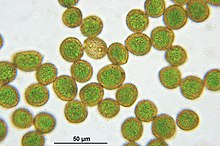 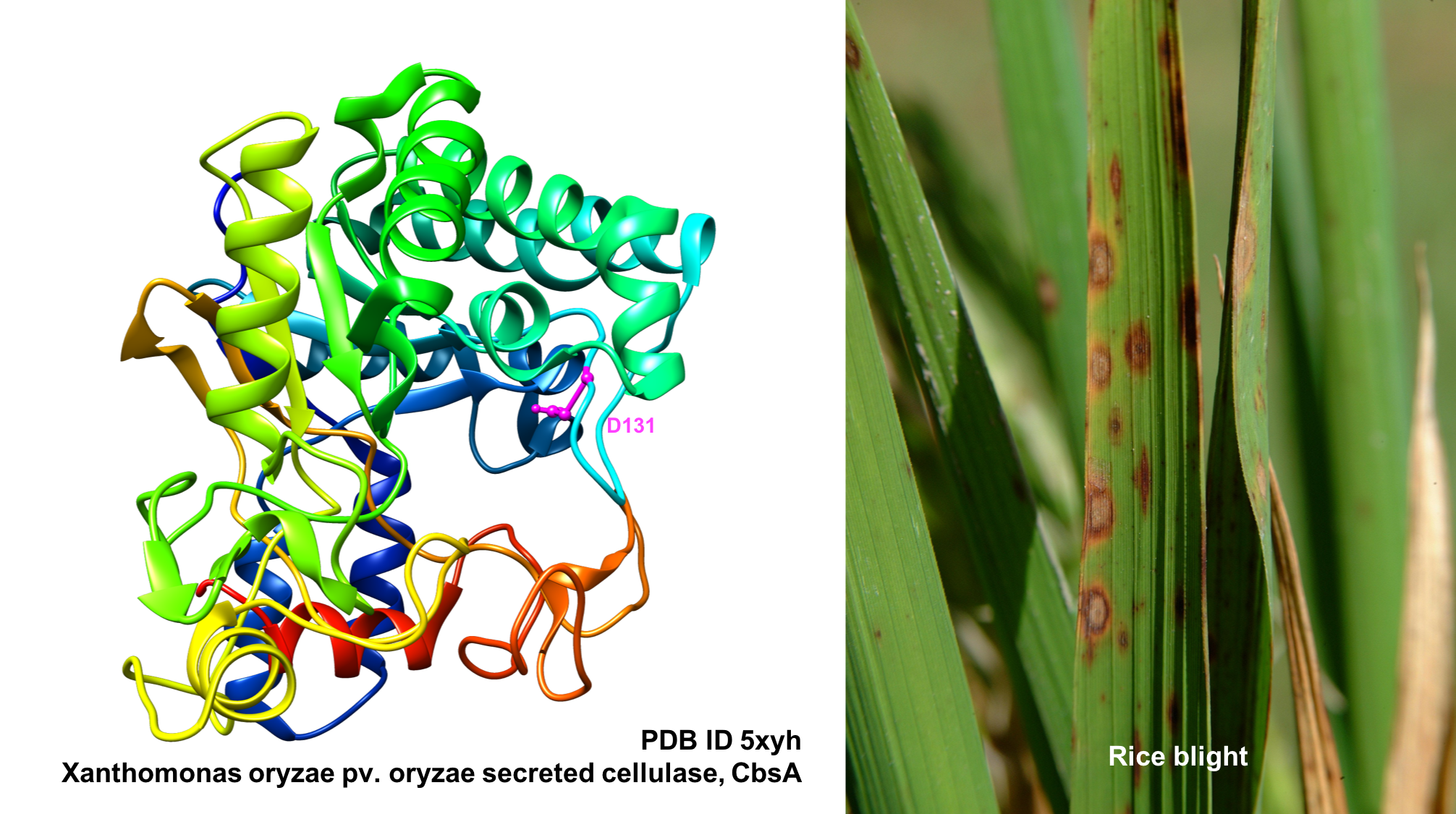 Lipases
Cellulases
Hemicellulases
Proteases
Biodiesel
Paper industry
Detergent
Cosmetic
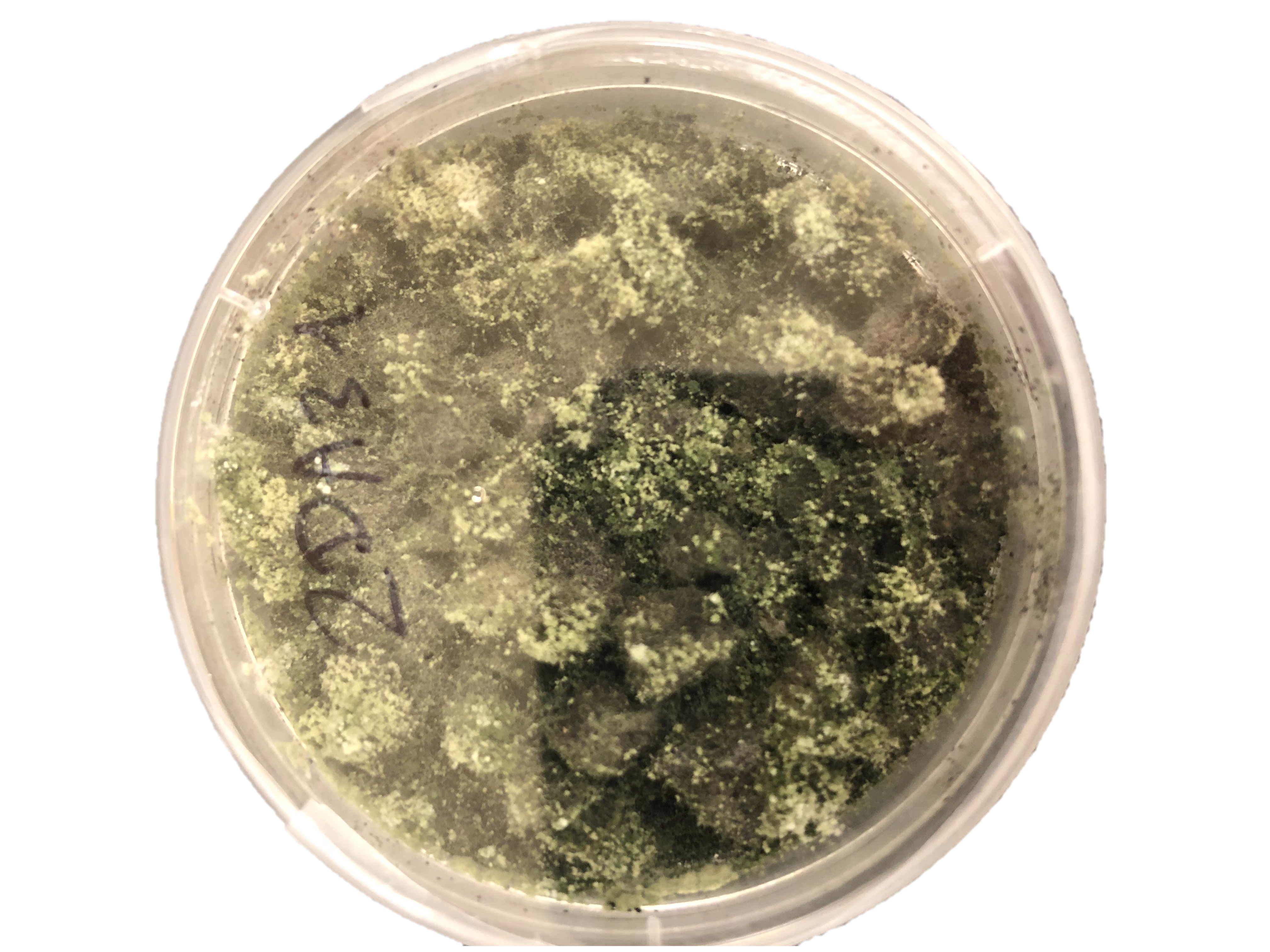 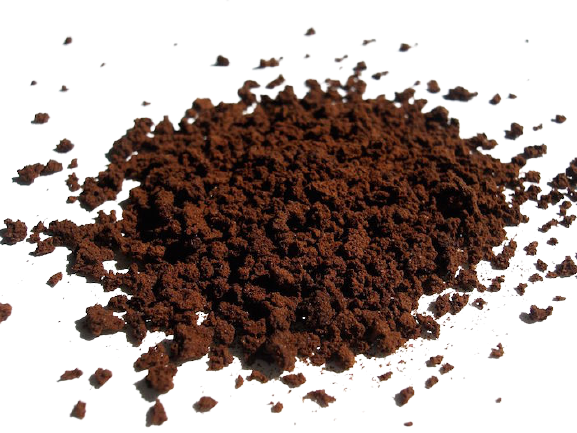 Less energy and less water than liquid fermentation
Recycling co-products from the food industry
12
[Speaker Notes: Use the spent coffee grounds remaining after polyphenols extraction for solid state fermentation. At the end, the spent coffe grunds is depleted in sugars]
Solid fermentation for enzyme identification
Enzyme cocktail
Electrophoresis SDS Page
FMS
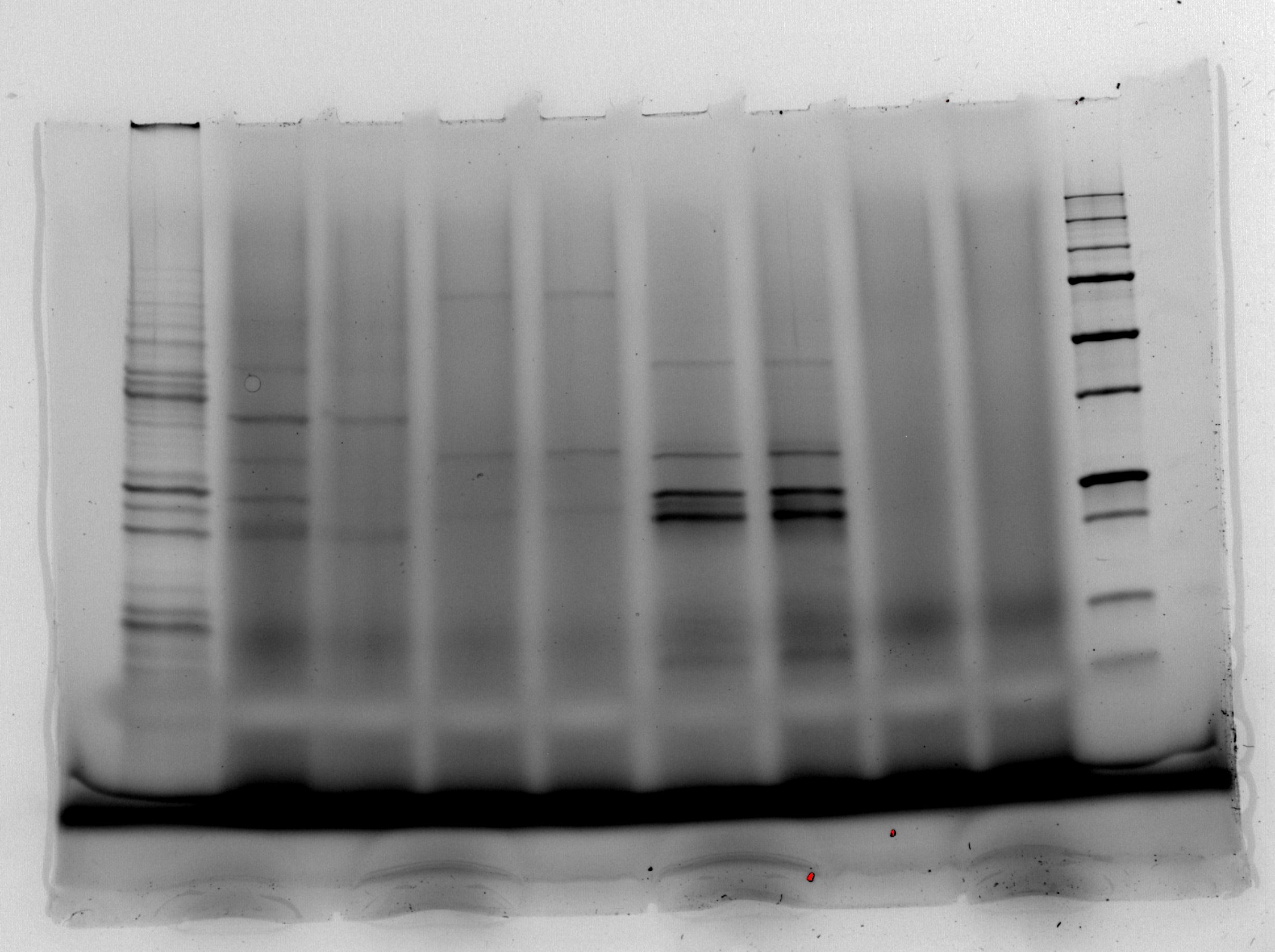 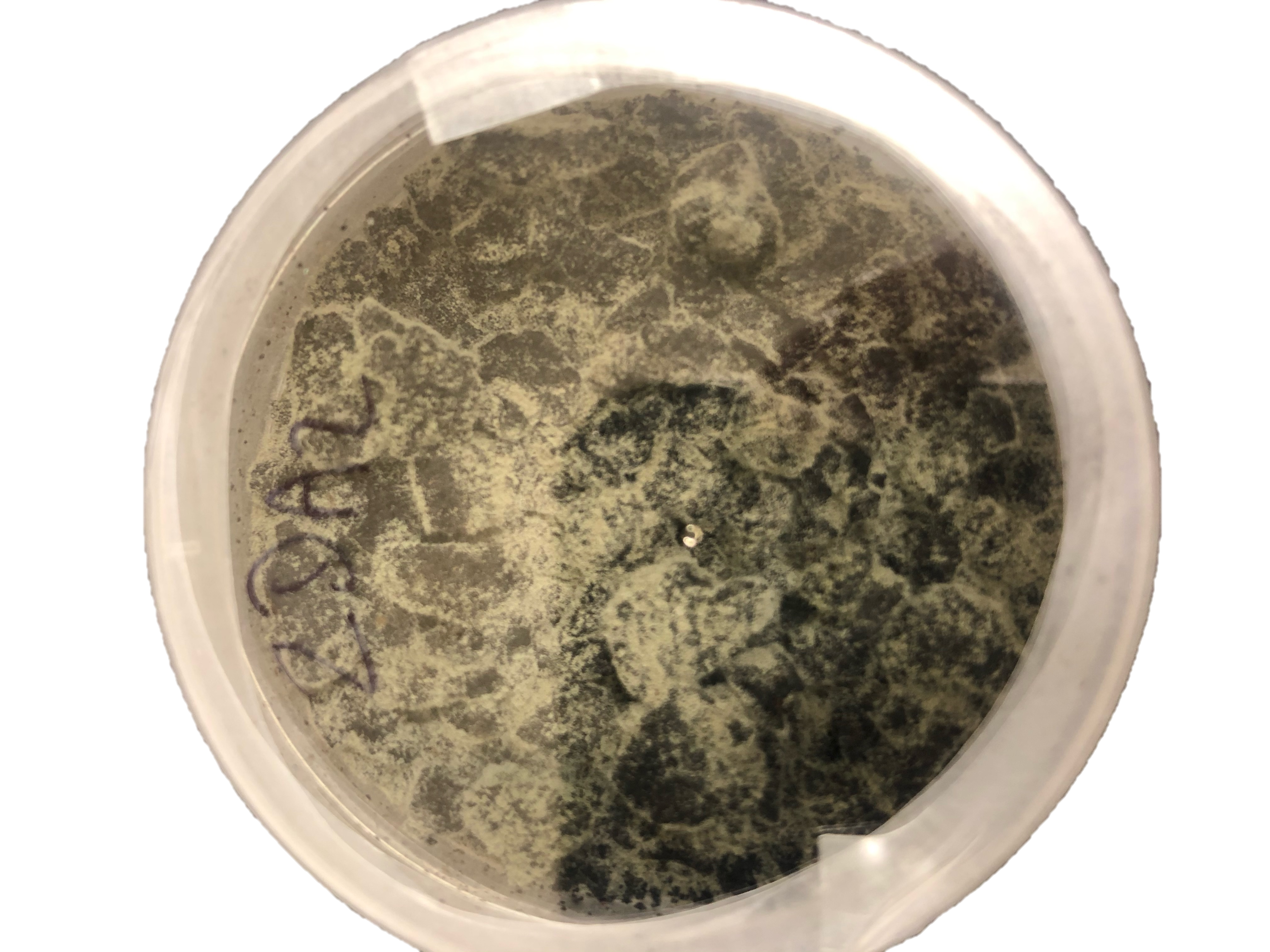 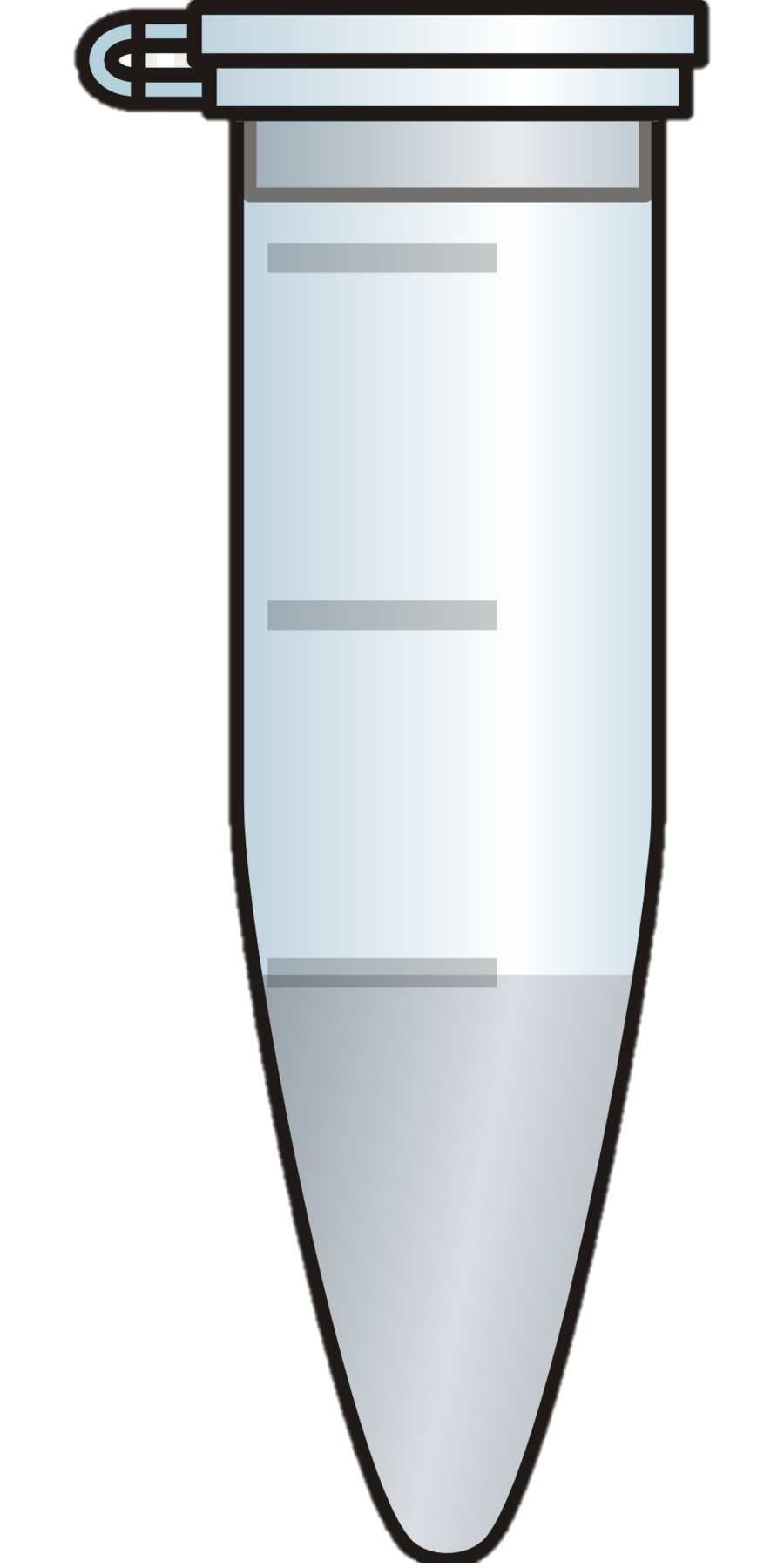 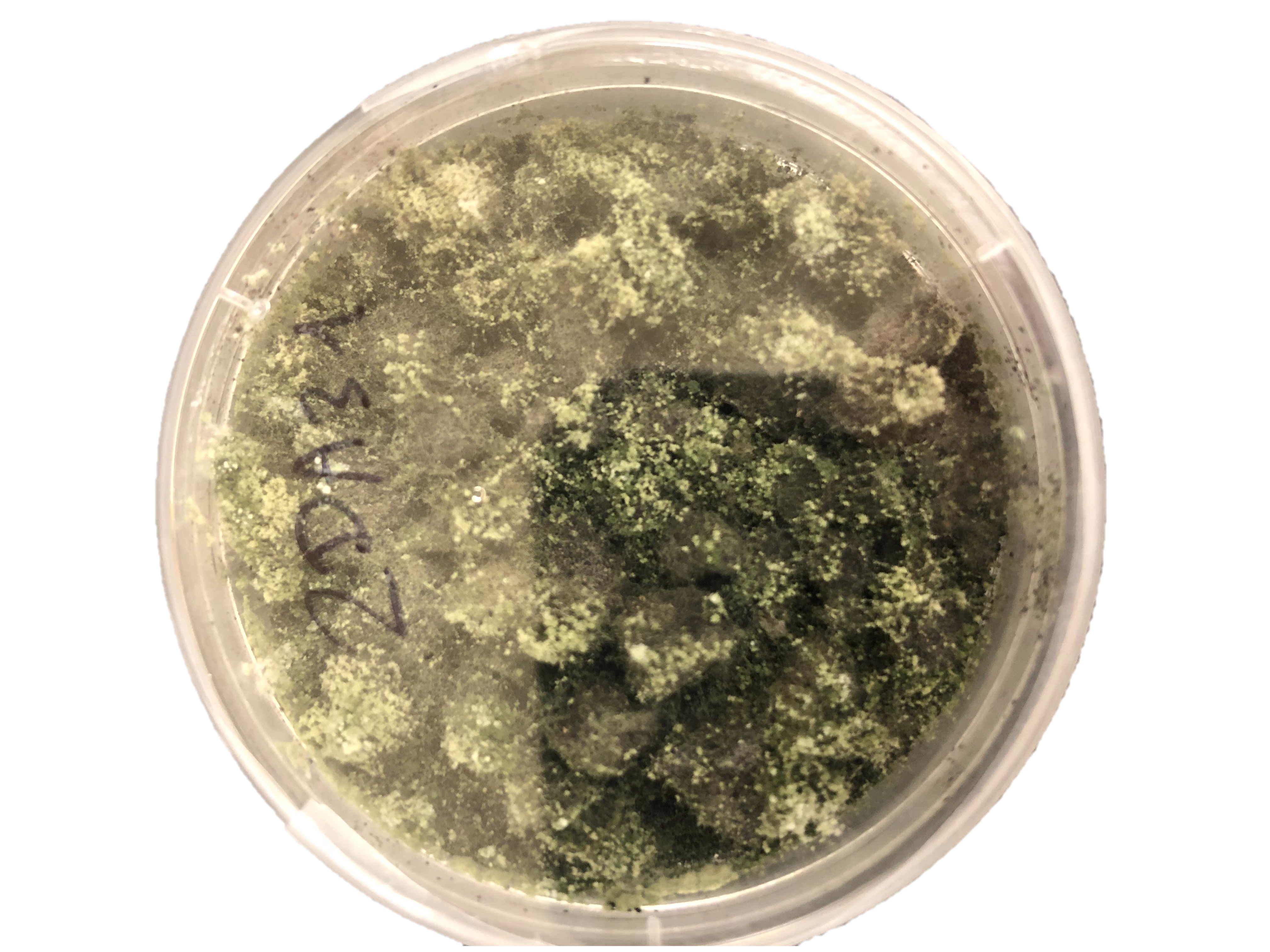 Water extraction
Denaturation
Penicilium
Trichorderma
Precipitation
Digestion
Nano LC-MS/MS
Database comparison
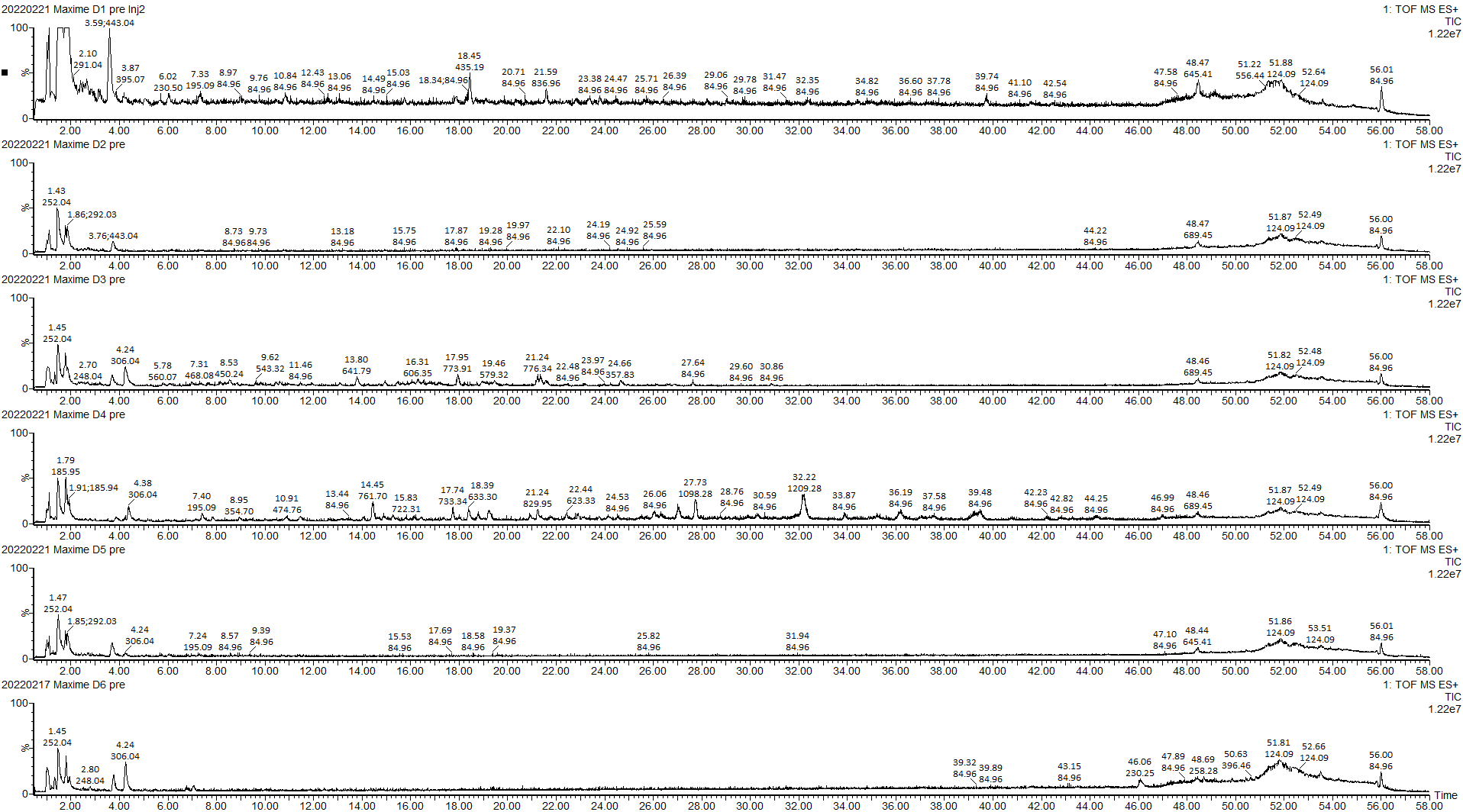 900 peptides => 73 proteins
Proteases
Carboxylases
Others
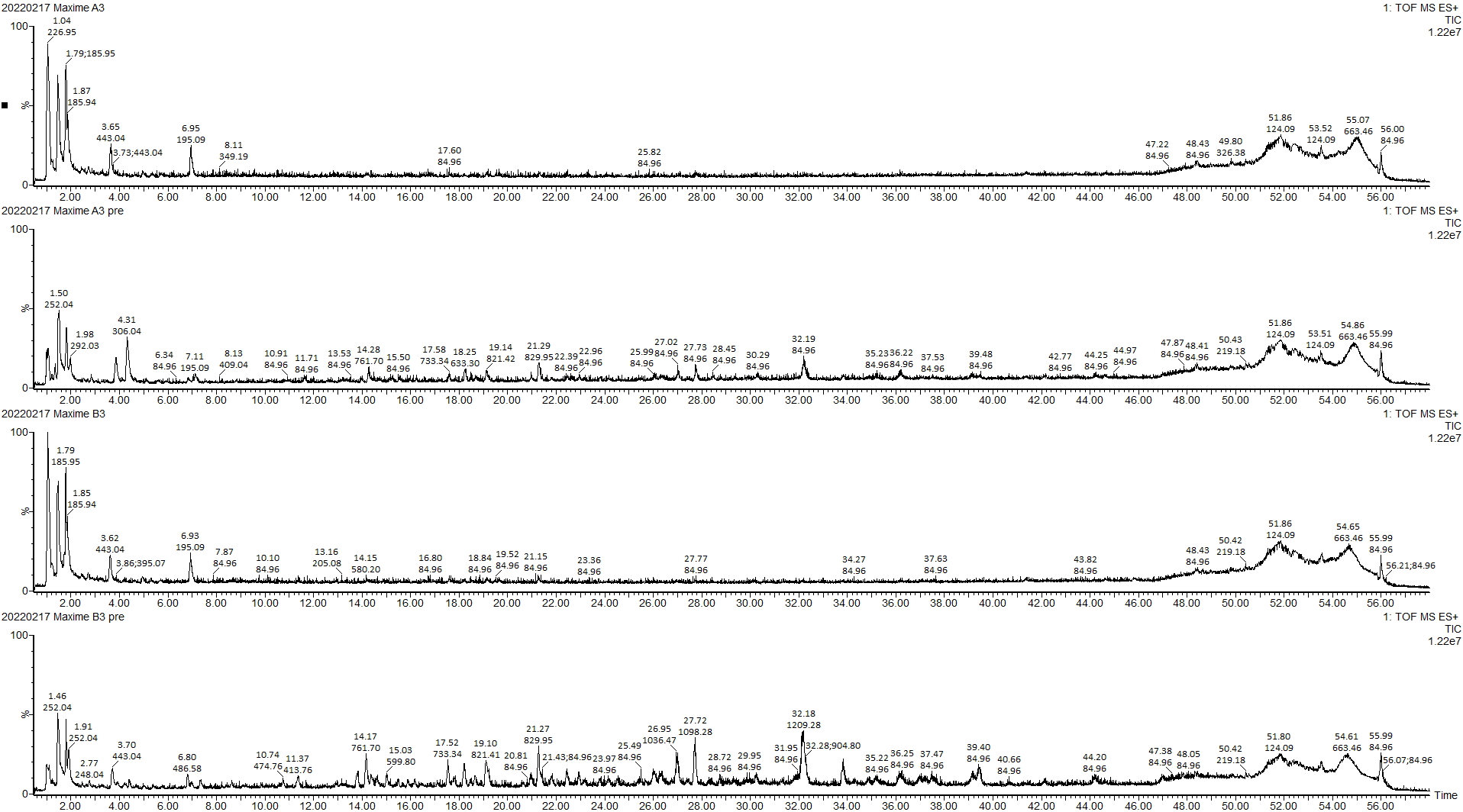 800 peptides => 50 proteins
13
[Speaker Notes: Use the spent coffee grounds remaining after polyphenols extraction for solid state fermentation. At the end, the spent coffe grunds is depleted in sugars]
Solid fermentation for enzyme activity
Enzyme cocktail
FMS
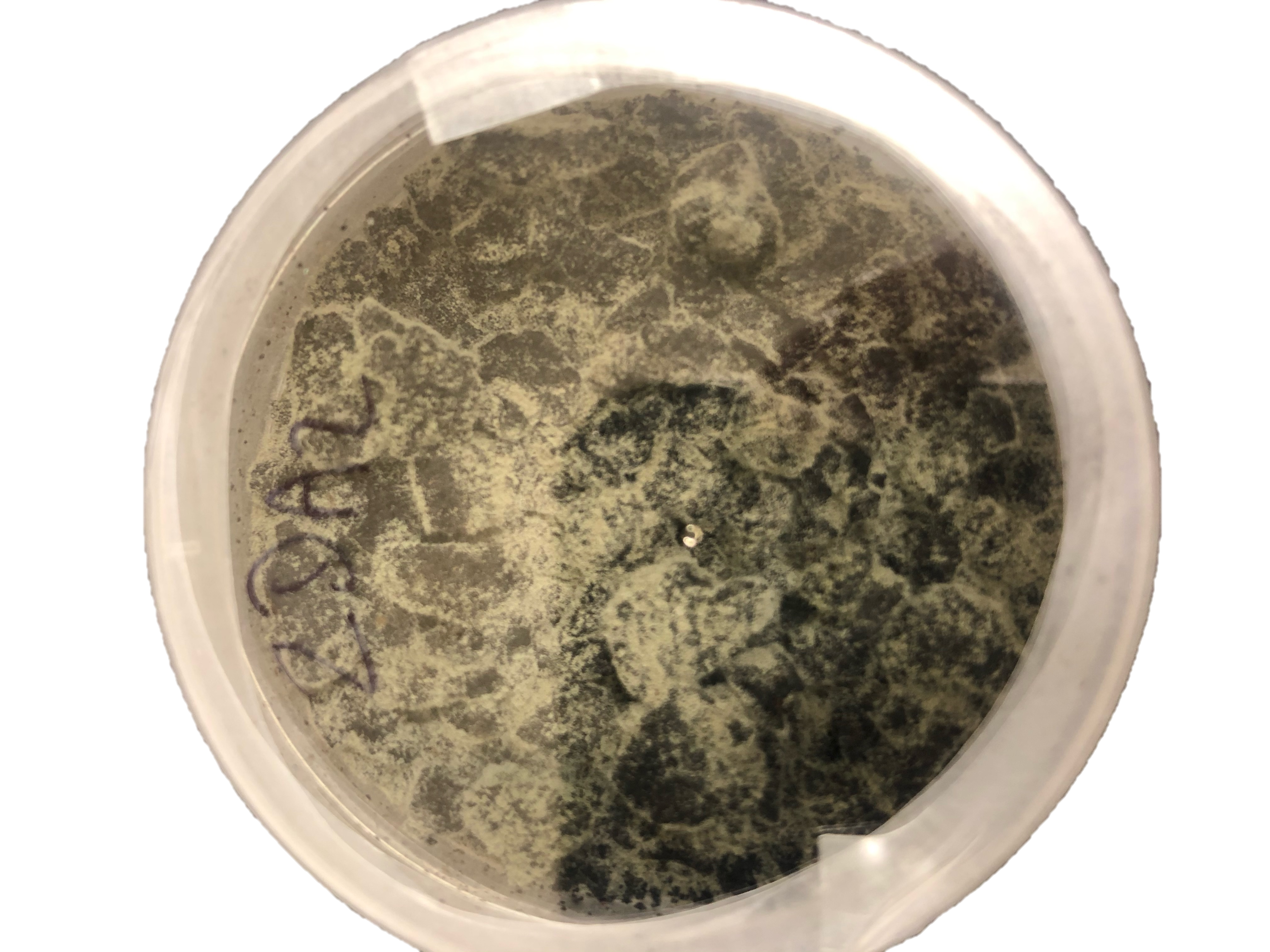 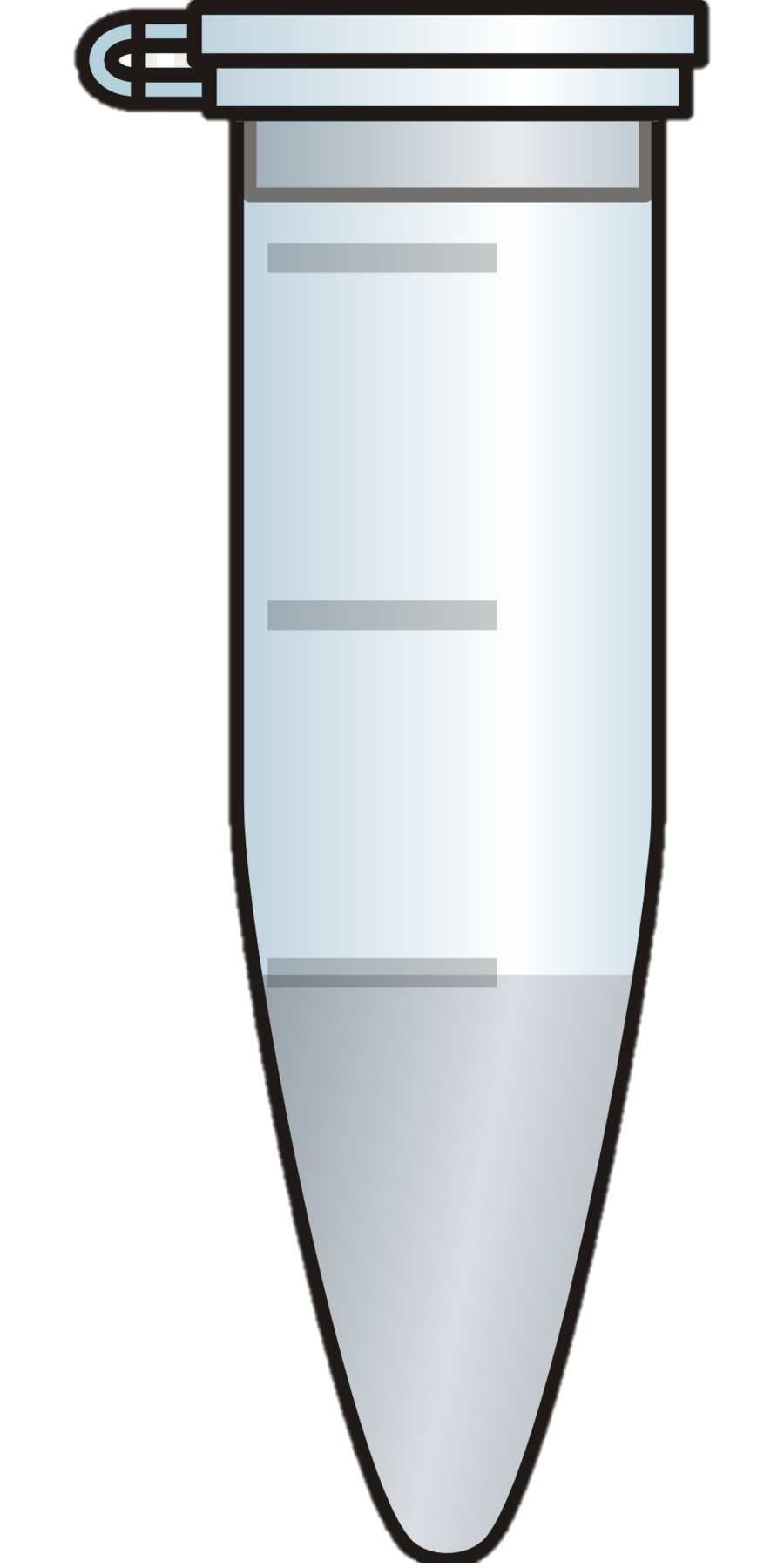 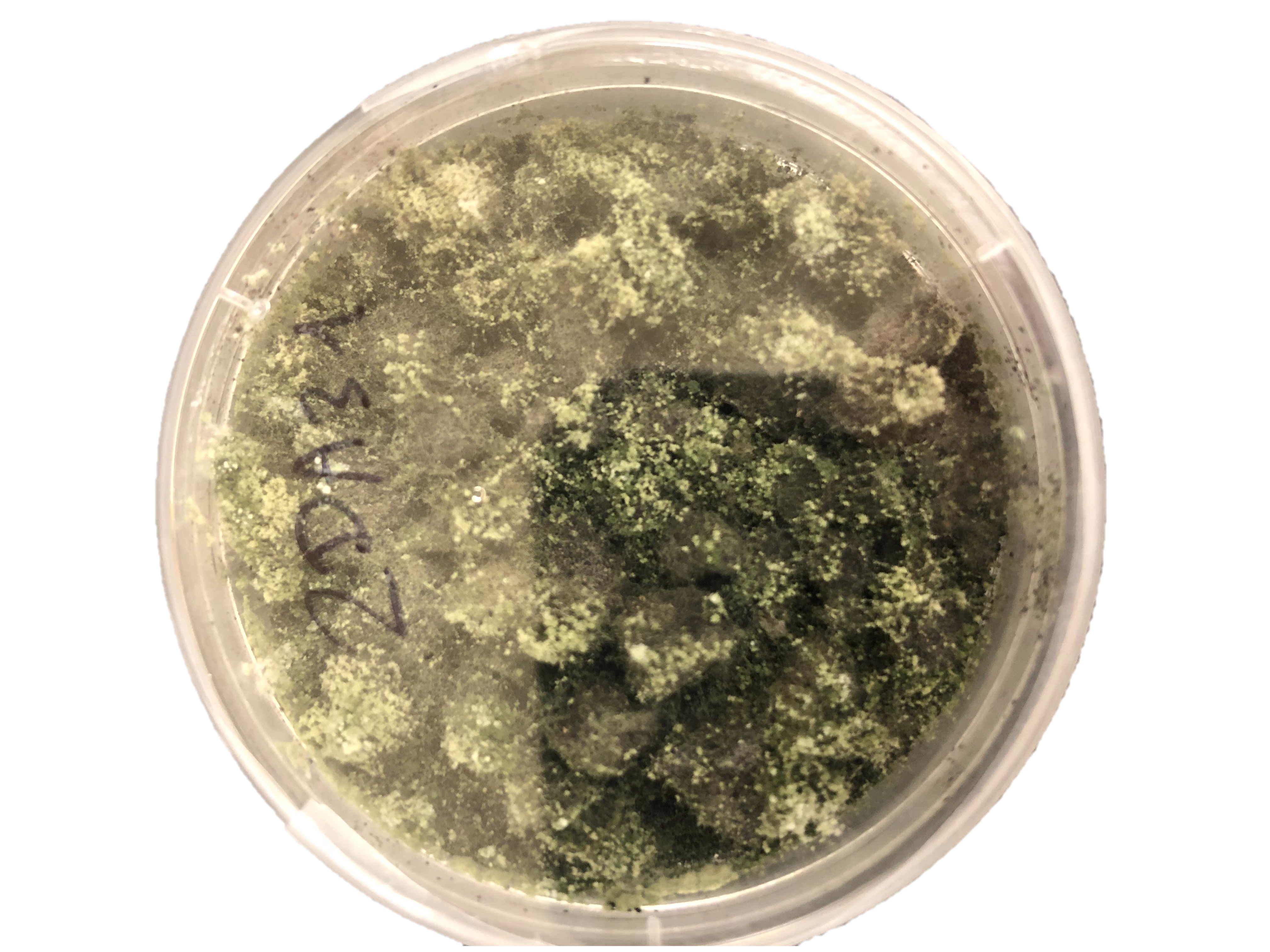 Water extraction
Penicilium
Trichorderma
Fermentation duration
Lipase activity:
P-Nitrophenyl butyrate
Xylanase activity:
Xylan birchwood – DNS
14
Fermentation duration
[Speaker Notes: Use the spent coffee grounds remaining after polyphenols extraction for solid state fermentation. At the end, the spent coffe grunds is depleted in sugars]
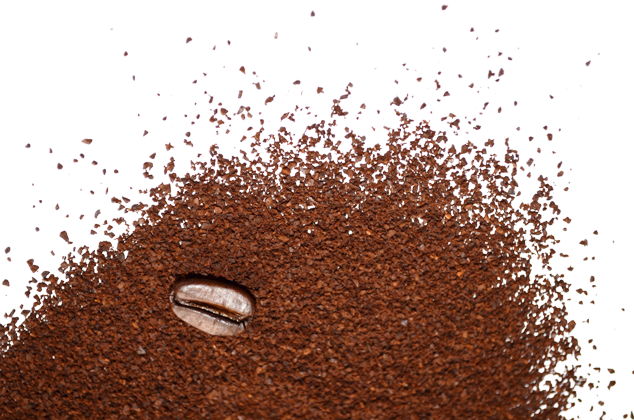 Conclusions
Extract polyphenols with a better efficiency while consuming less energy
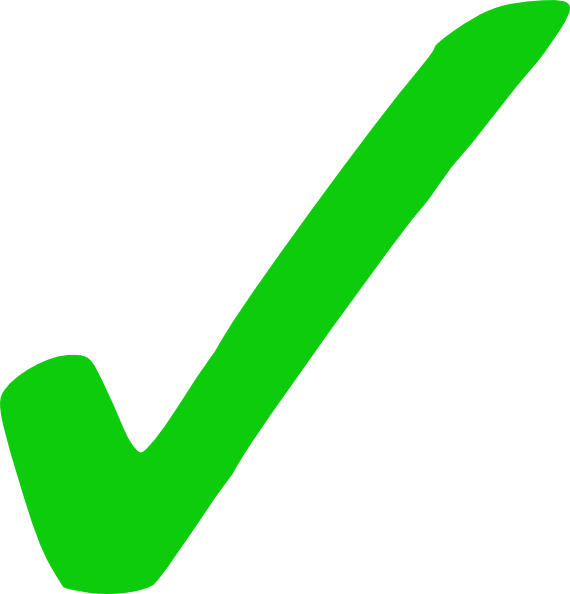 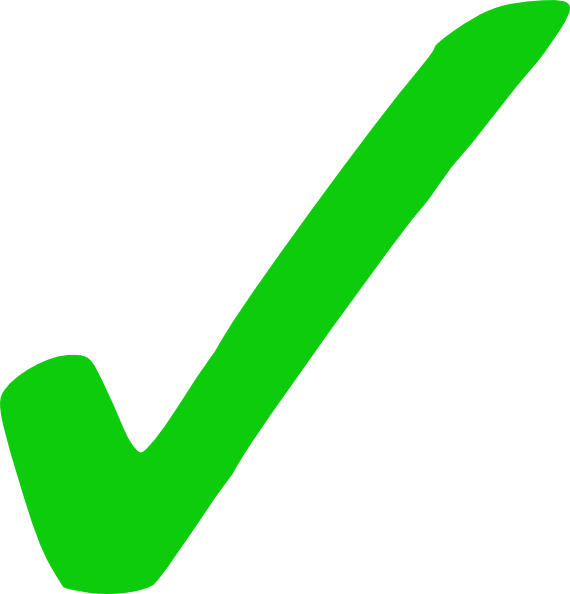 Produce, identify and start to characterize enzymes produced from spent coffee grounds depleted in polyphenols
Perspectives
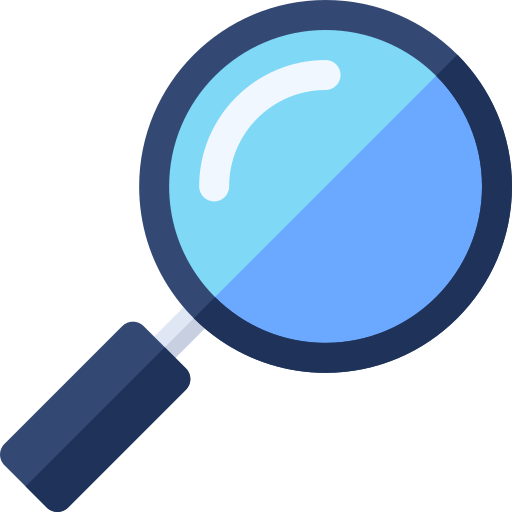 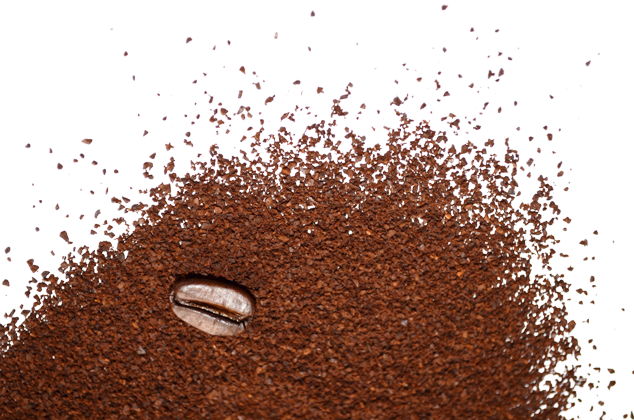 Purify the polyphenols extract
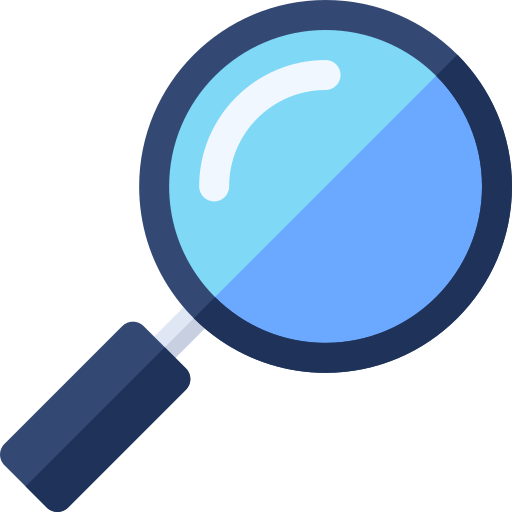 Continue the screening on the other strains
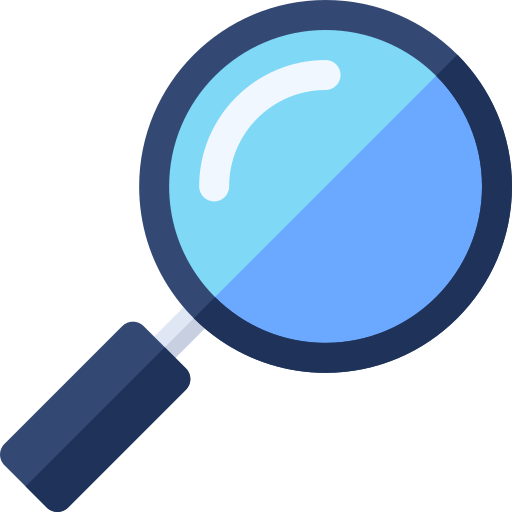 Couple steps of the cascade
15
Maxime Beaudor
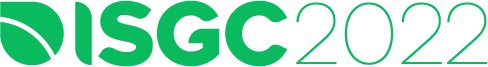 Thank YOU for your attention
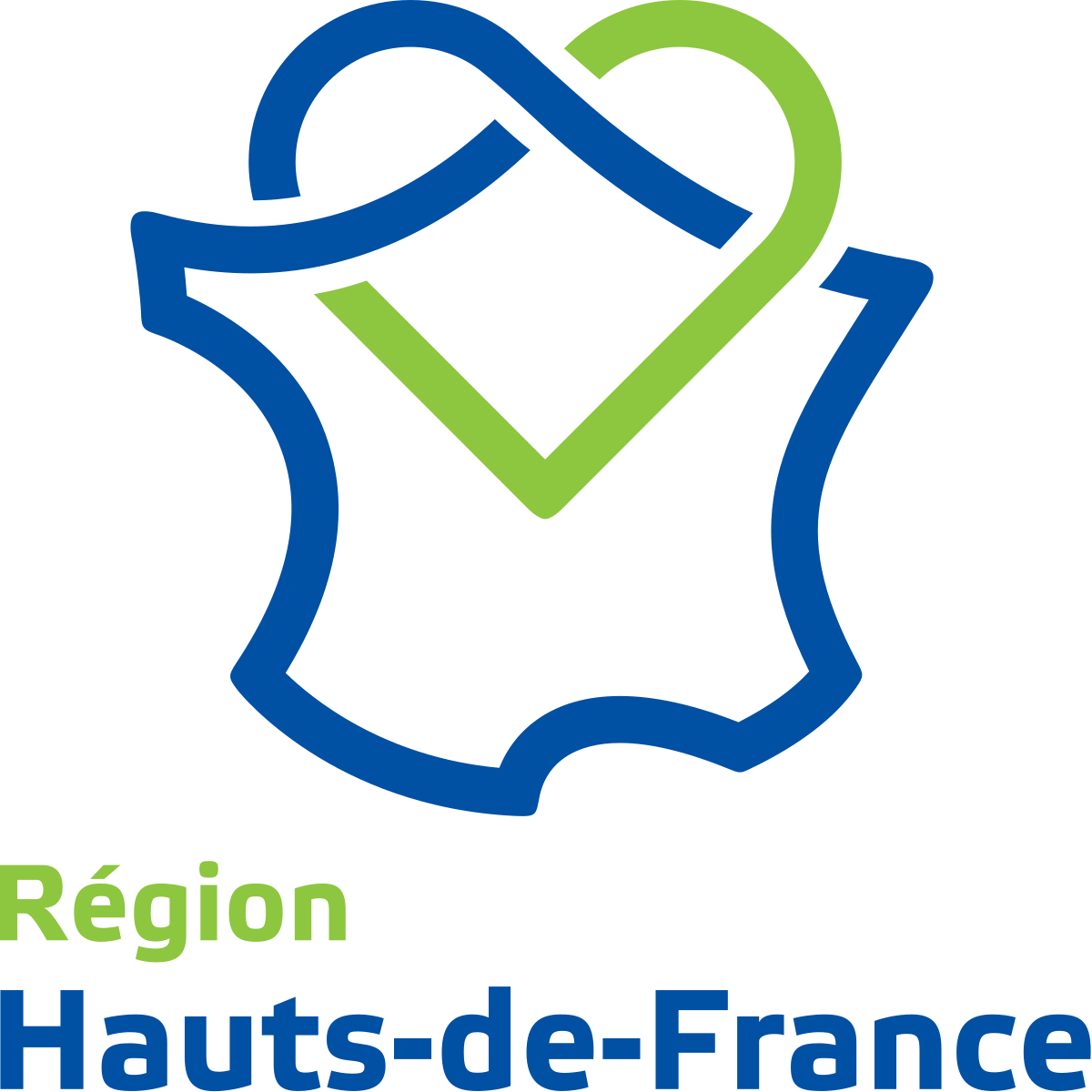 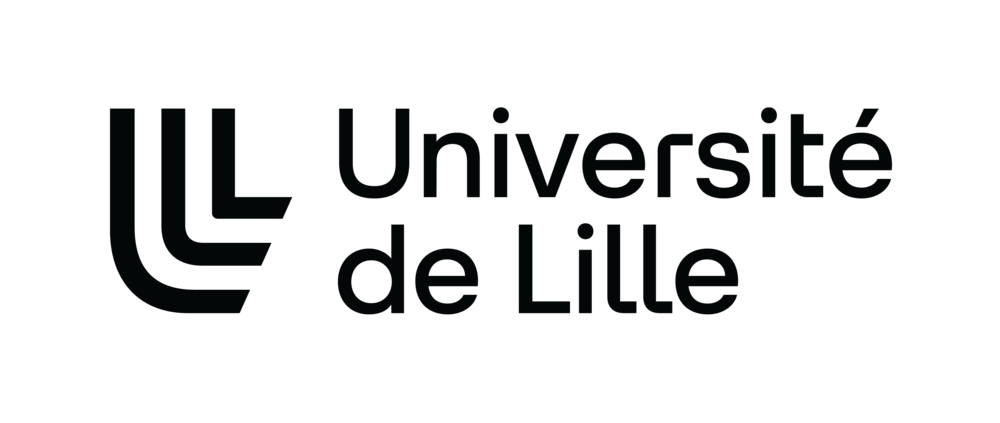 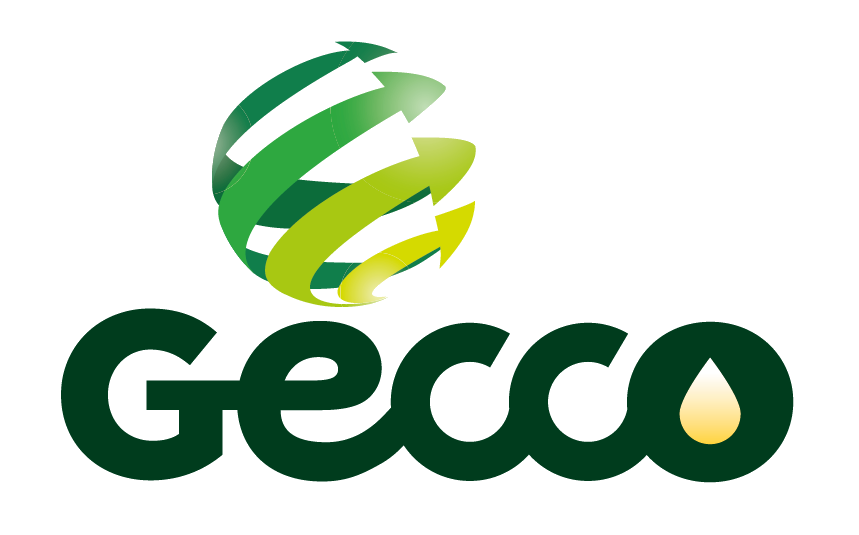 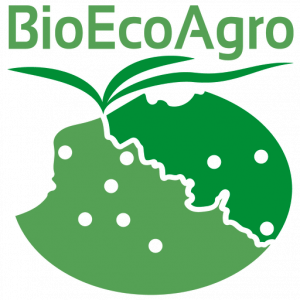 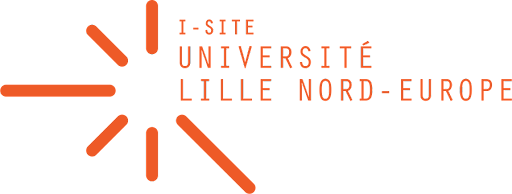 16
Utilisation de la nano LC/MSMS     Exemple Penicillium (2DA2)
Nano LC/MSMS => SN3
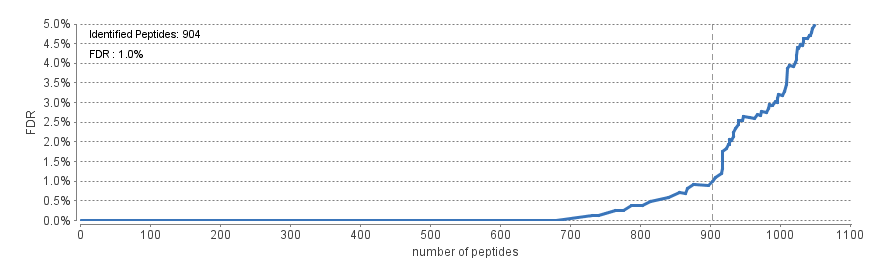 LC/MSMS => Realcat
15 fois plus de peptides identifiés
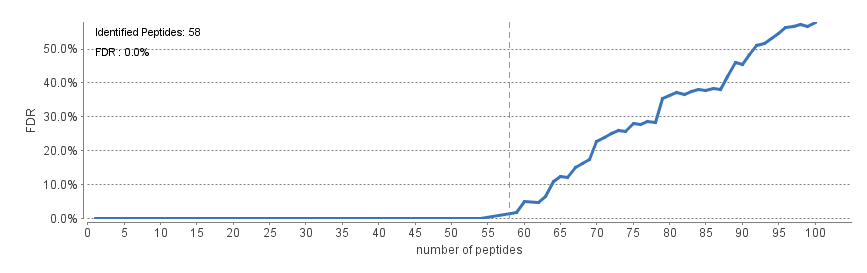 17
Eco-extraction of antioxidant polyphenols
[1]
[3]
Eco-extraction
Polyphenols
Use of innovative processes
Main polyphenols in spent coffee grounds:

Chlorogenic acids:
	5 CQA
 	3 CQA
 	3,5 diCQA
Ferulic acid
p-Coumaric acid
Gallic acid
Caffeic acid
Vanillic acid
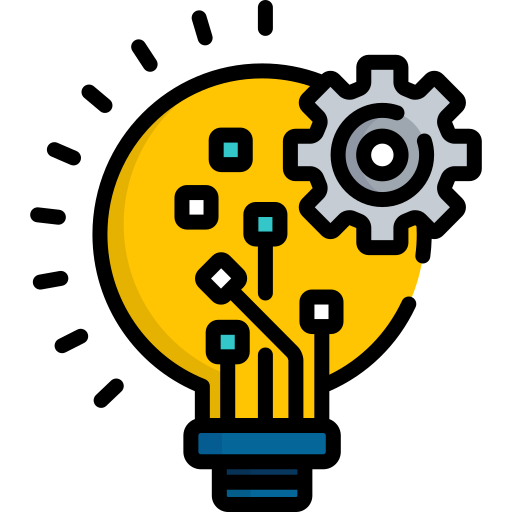 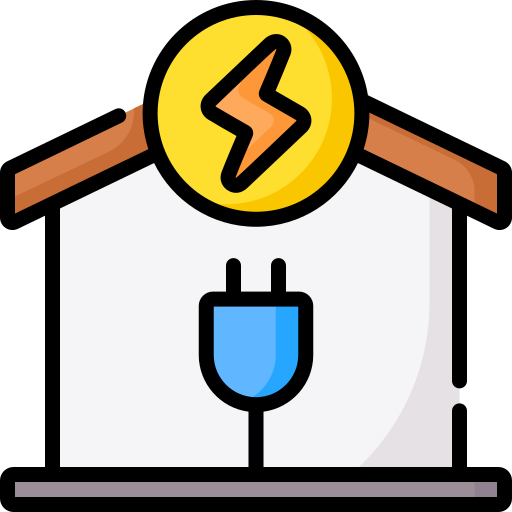 Reduction of energy impact
Use of clean/green solvents
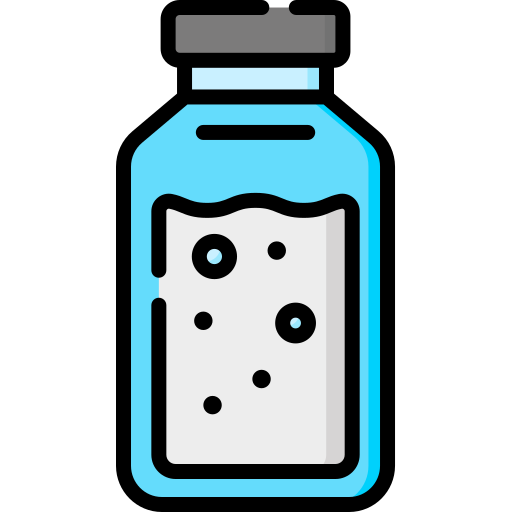 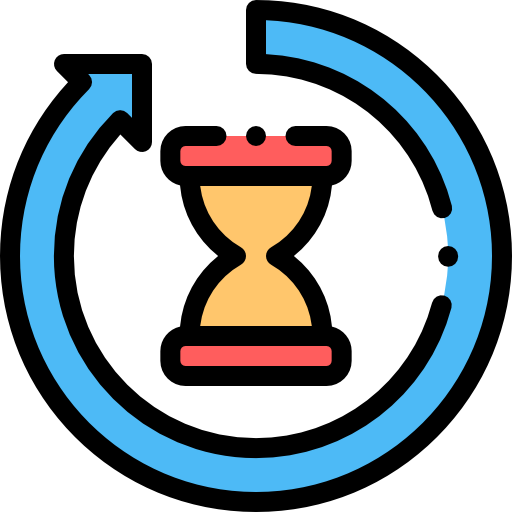 Reduction of process times
[2]
Ultrasounds
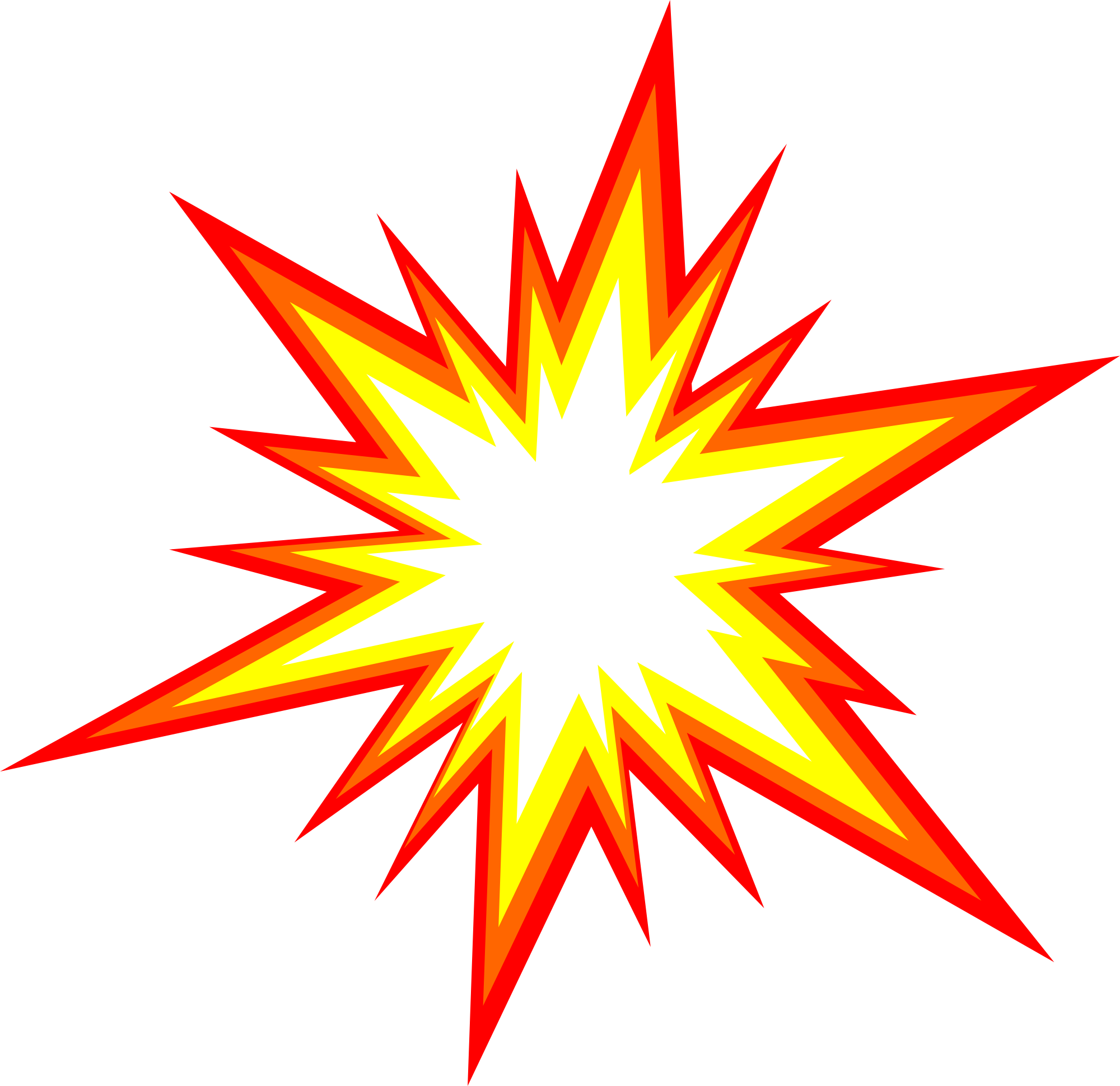 Antioxydant properties 

Application in cosmetic, food, pharmaceutical
Cavitation bubbles growth and matrix degradation
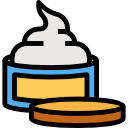 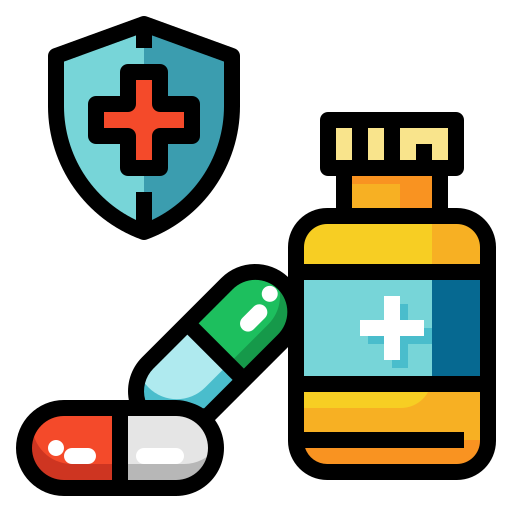 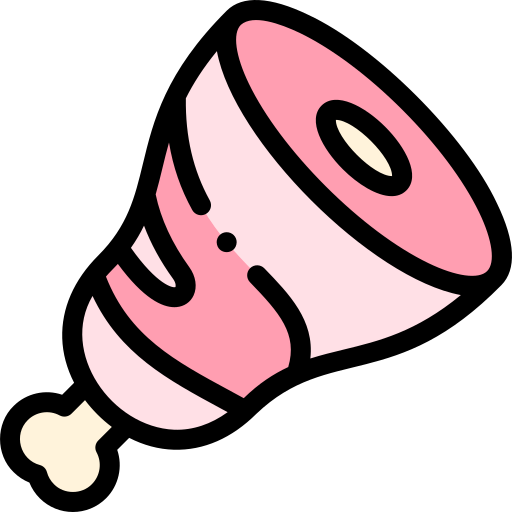 [1]: Passos & Coimbra, 2013; Rocha and al., 2014; Michail and al., 2016; Pettinato and al., 2019
[2]: Chemat and al., 2008; Senrayan & Venkatachalam, 2018
[3]: Scalbert et al., 2005; Samarin et al., 2012; Angeloni and al., 2020
18
[Speaker Notes: First of all, what is an eco-extraction, it is the use of innovative related processes that will allow a reduction of the environmental impact of the extraction. 
This implies a decrease in electricity consumption compared to conventional processes and the use of green solvents such as ethanol for example. The benefits are numerous and these processes are often more efficient because they also save time.
the use of ultrasound to extract molecules in solid-liquid extraction is part of this innovative process.
Indeed, sonotrodes placed in contact with the solvent containing the vegetal matrix will allow the appearance of small cavitation bubbles which will deform and eventually implode. This implosion will have several effects such as the rise of the solvent emperature due to the released heat, as well as a destructuring mechanical impact on the vegetal matrix
As said before, the molecules we are trying to extract are polyphenols, the coffee grounds contain mainly chlorogenic acids and other acids like Caffeic acid, ferulic acid or vanilic acid. Polyphenols have antioxidant properties and are used in many industries such as cosmetics, food and pharmaceutical]
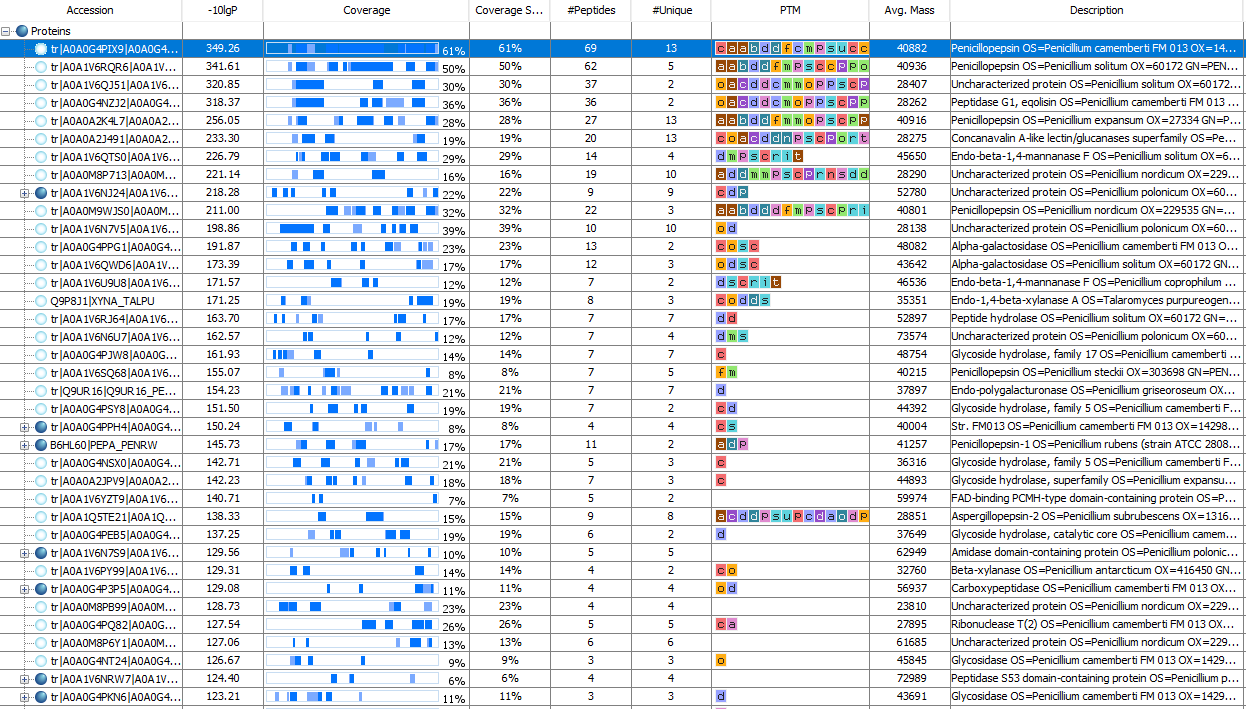 19
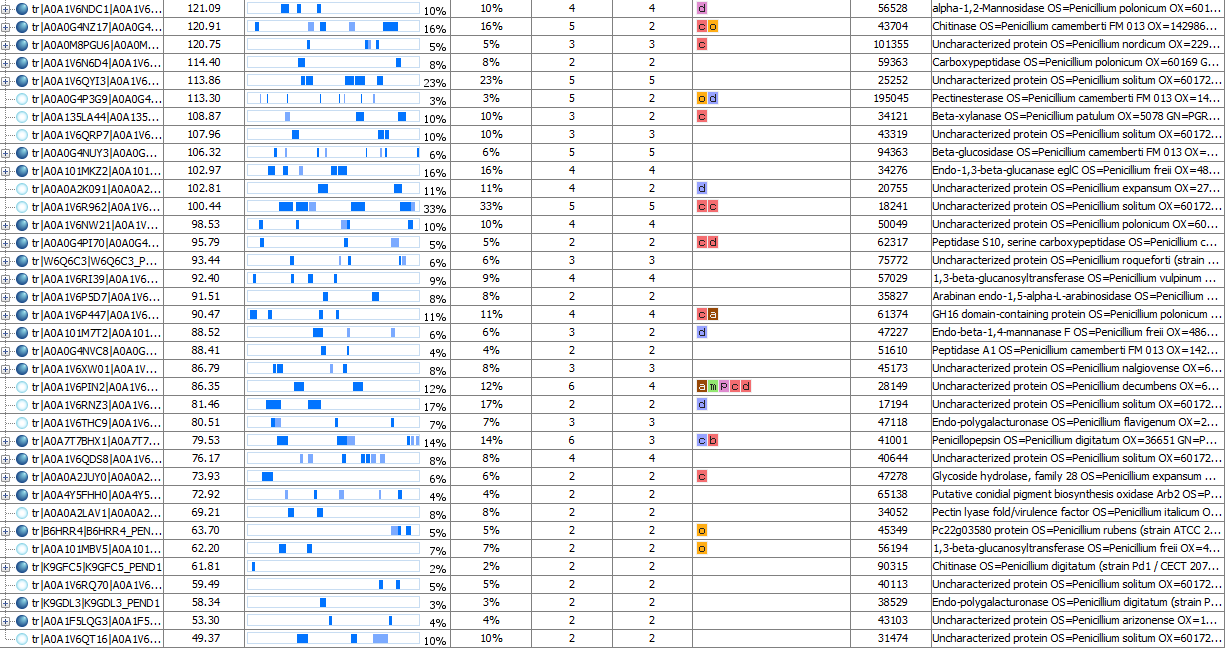 20
LC/MSMS
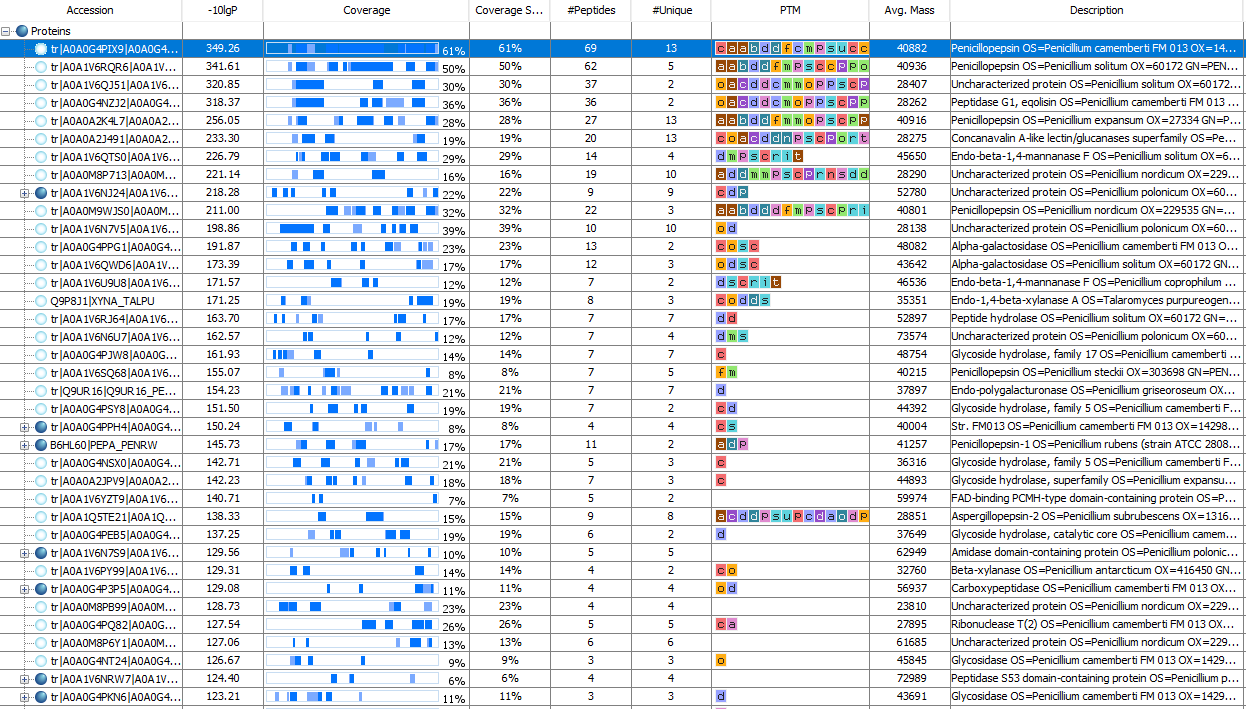 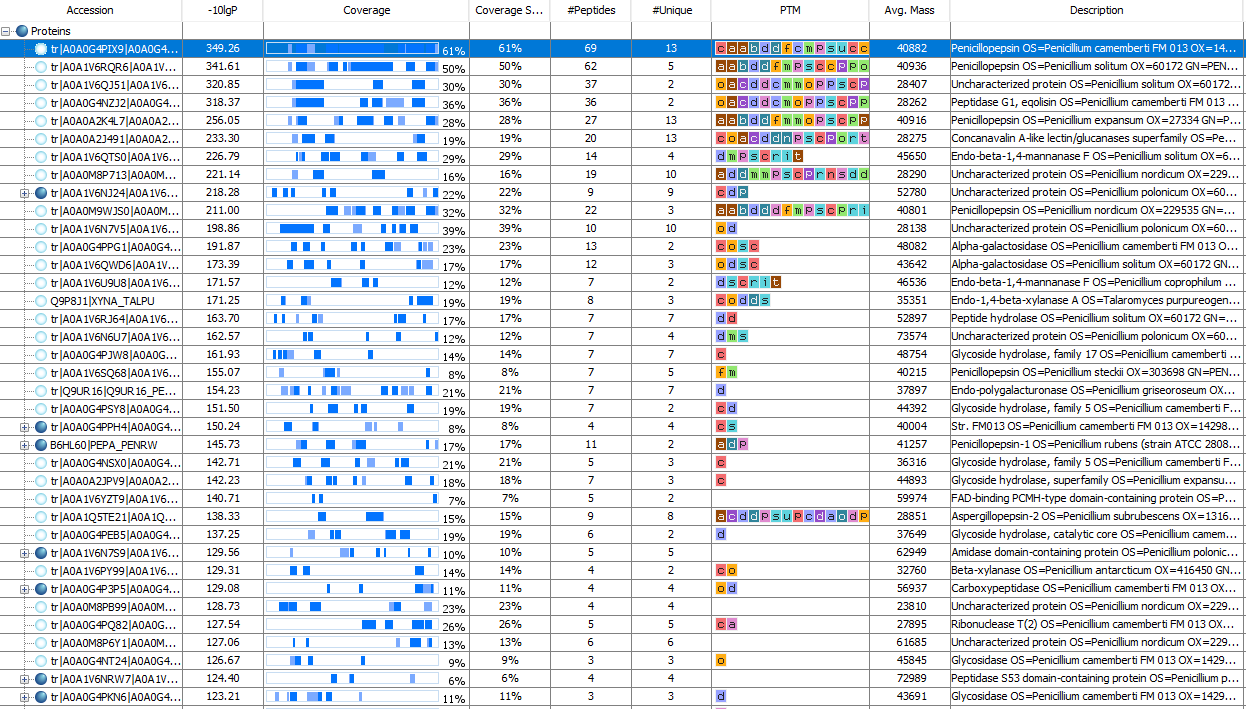 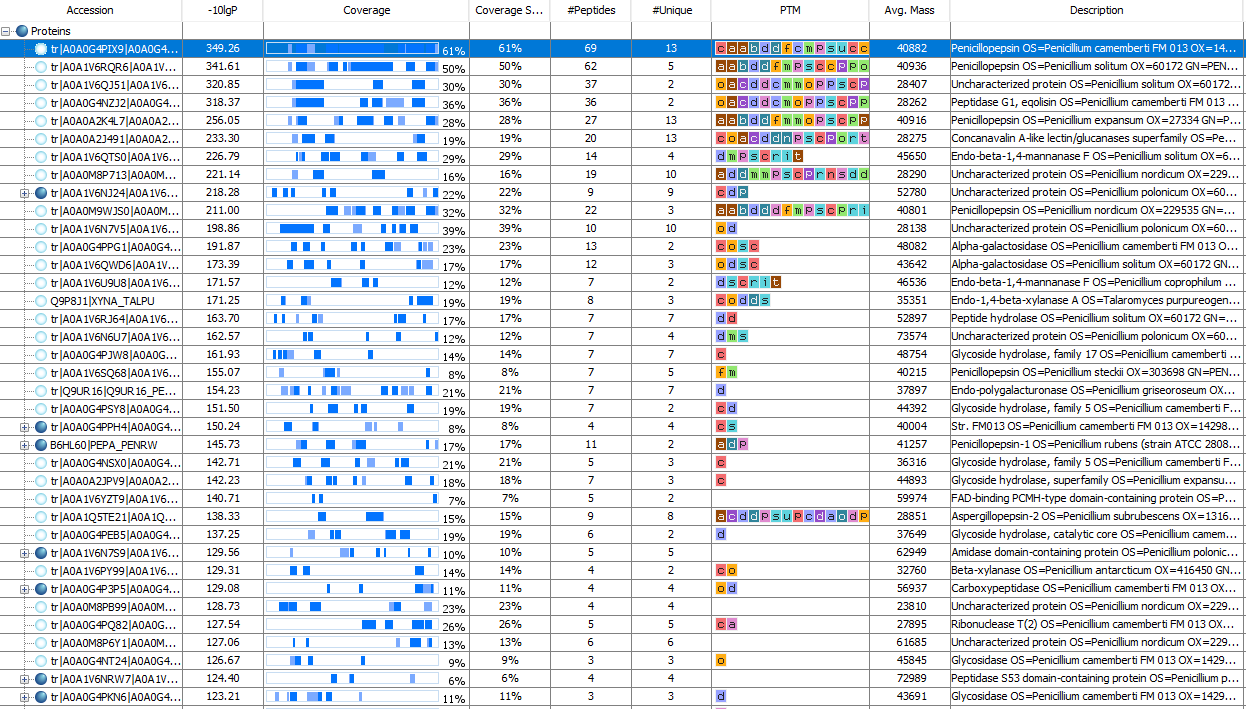 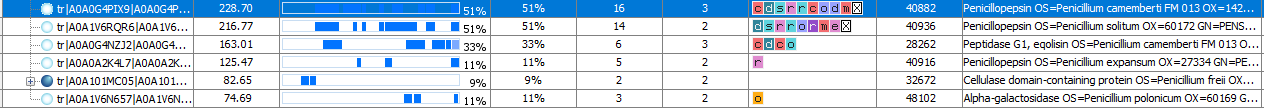 21
Utilisation de la nano LC/MSMS     Exemple Trichoderma (2DA32)
Nano LC/MSMS => SN3
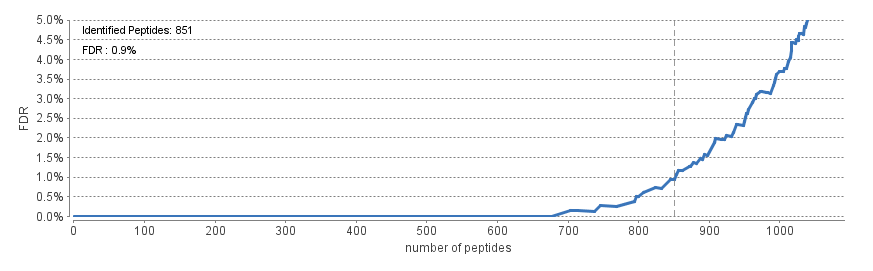 7,5 fois plus de peptides identifiés
LC/MSMS => Realcat
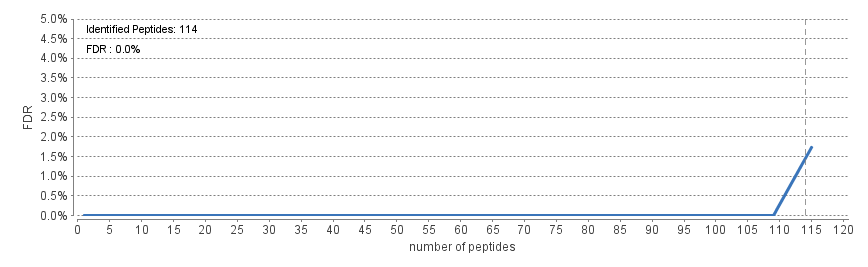 22
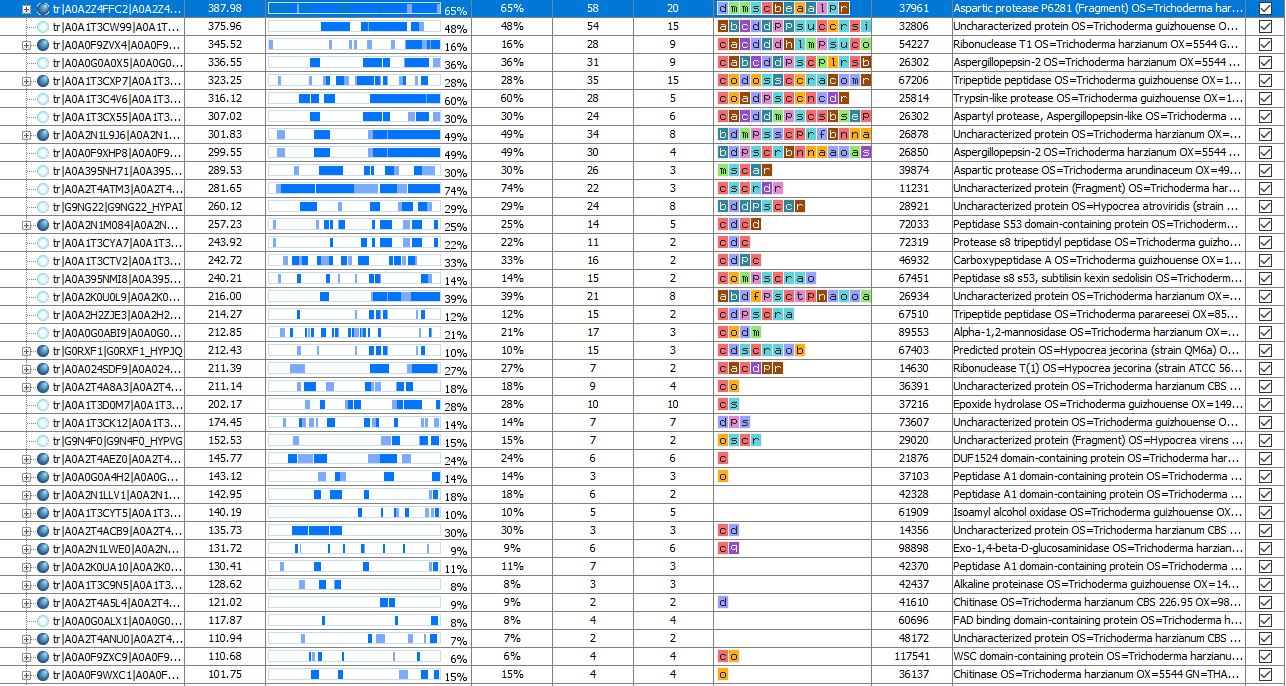 23
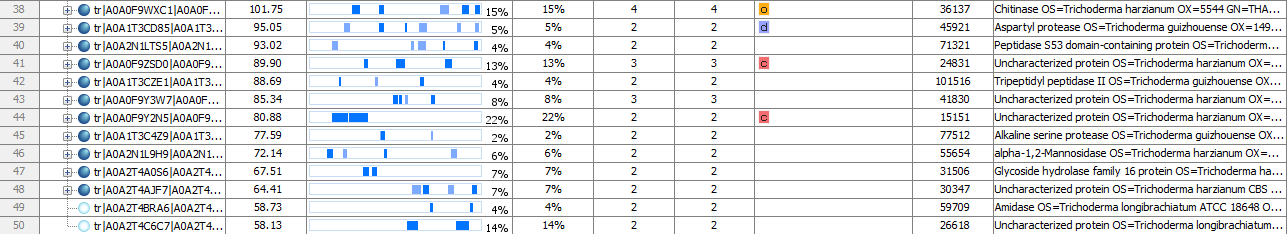 LC/MSMS
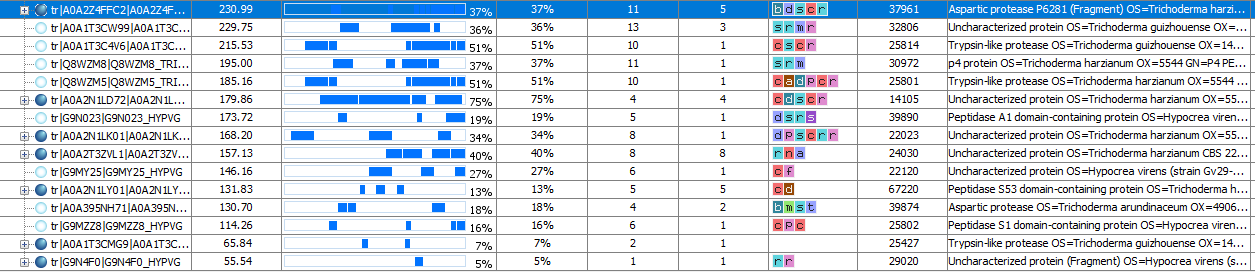 24
En plus
- Protéases identifiées dans tous les échantillons de culture où des peptides ont été relevés.
==> Dosage de l'activité protéase pour les prochaines Manips

- Possible dégradation des autres enzymes (Cellulases, Hémicellulases ou lipases qui sont recherchées) par ces protéases
==> Séparer les extraits enzymatiques en 2 avec une partie pour les dosages d'activité (congélateur) et une partie pour la LC/MSMS (Inactivation 95°C)

- Concentrations des protéines trop faibles : 
==> Concentration des échantillons inactivés au speedvac 
ou ==> Test Vivaspin 10Kda
25
Refaire des extraction aux ultrasons pour avoir du substrat

Recommencer en sélectionnant les bons champignons 
 Récolter les nouveaux spores
26
Merci à tous
27
Associated by-product
Coffee manufacturing process
1 kg
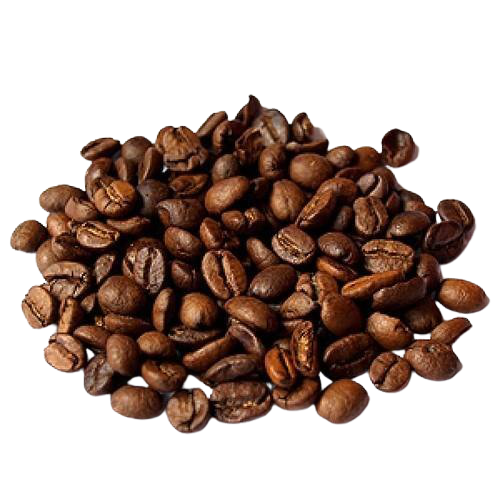 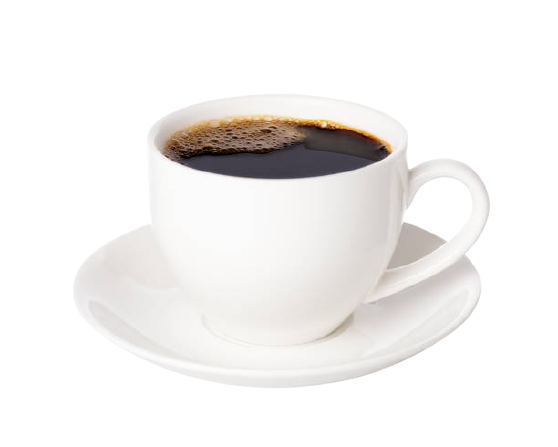 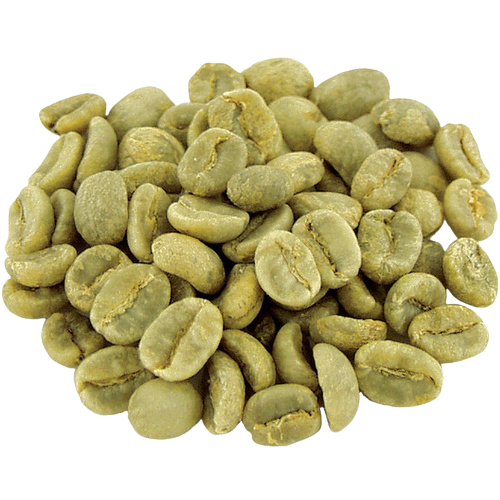 Roasting
Extraction
Shelling
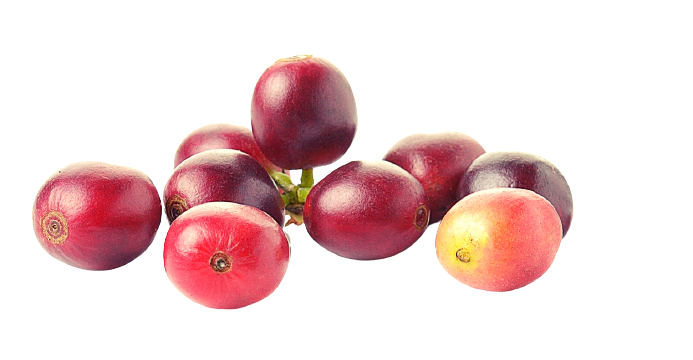 Fresh coffee beans
Green coffee beans
Roasted coffee beans
Coffee cup
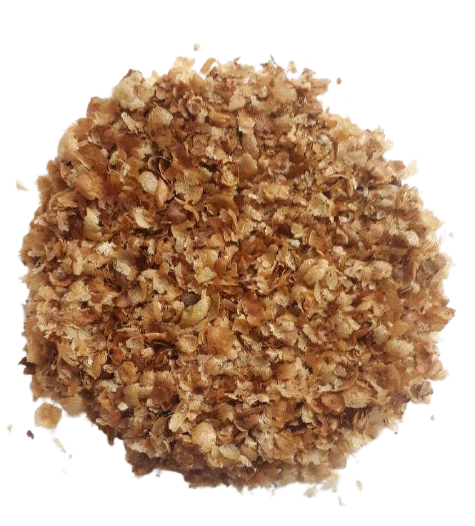 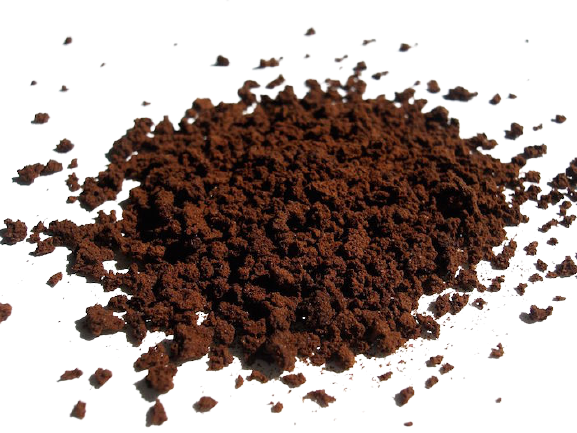 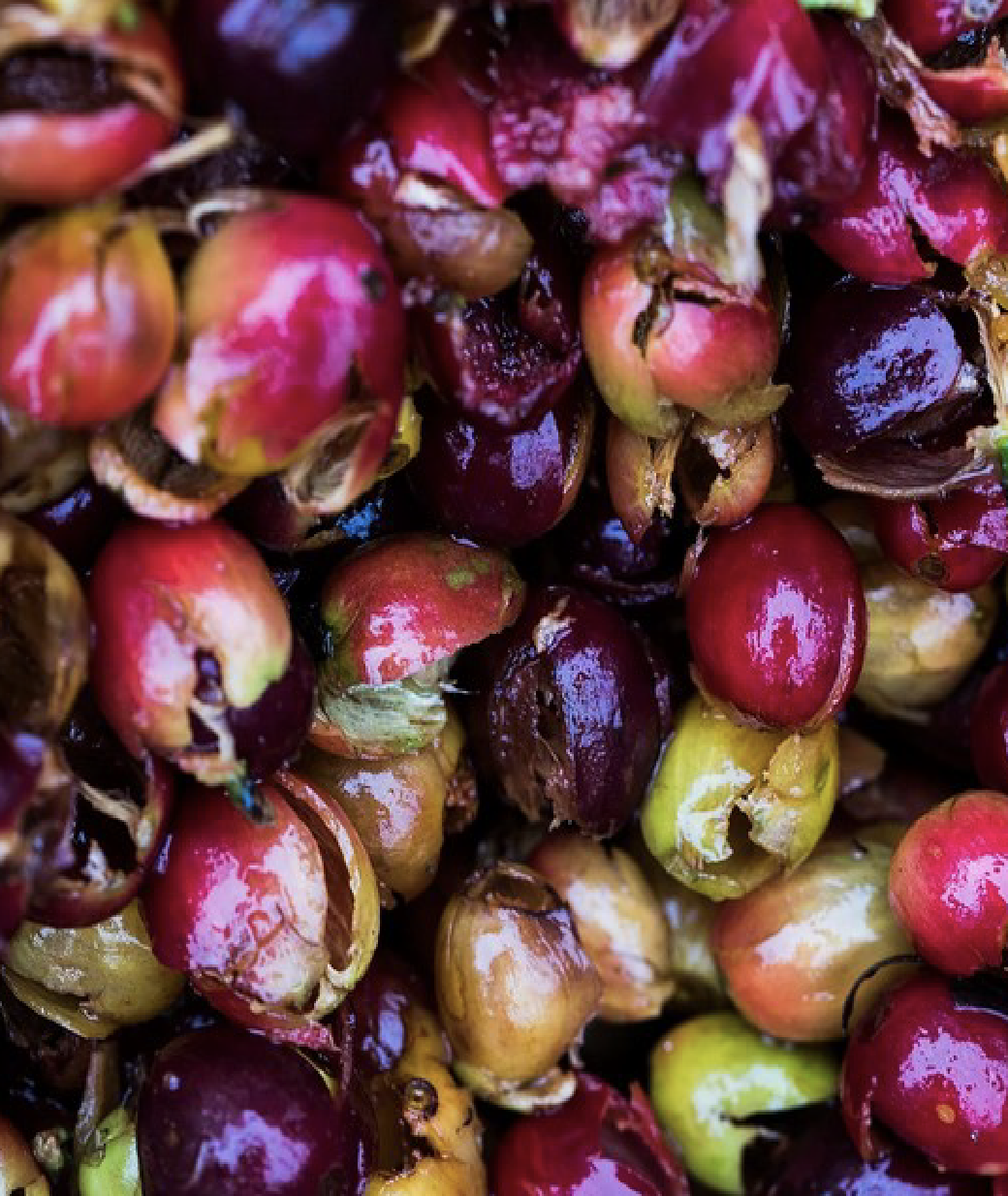 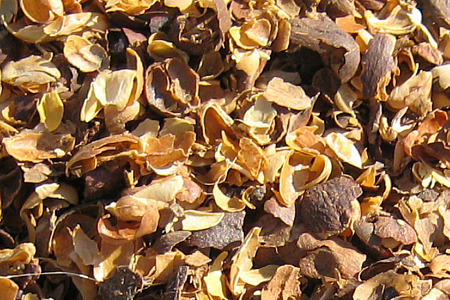 Coffee husk
Coffee silverskin
Coffee pulp
Spent coffee grounds
650 g
28
(Ballesteros et al., 2014a; Mussatto et al., 2011a; Nabais et al., 2008)
Cascades valorization
Ressource
Ressource exhaustion
Exhausted ressource
Cascade valorization
Exhausted ressource
Product
Final product
Product
Product
Secondary Cascade valorisation
Exhausted
ressource
Valorized products
29
(Sirkin, 1994)
The main spent coffee grounds valorizations
Direct applications
Processed products
Extractions
Fertilizer
Compost
Biodiesel
Oil
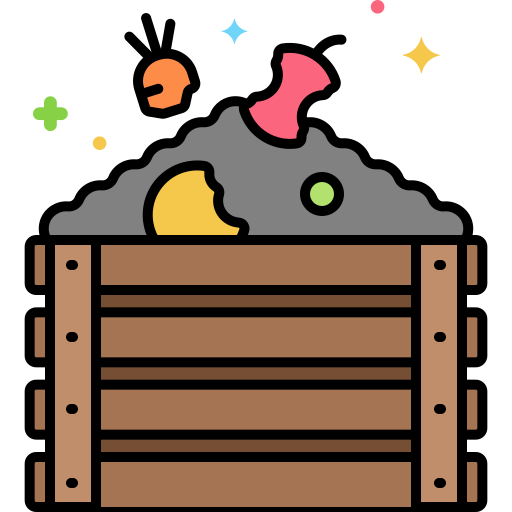 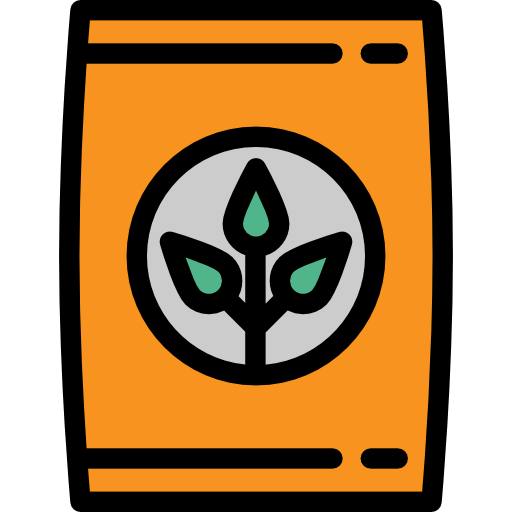 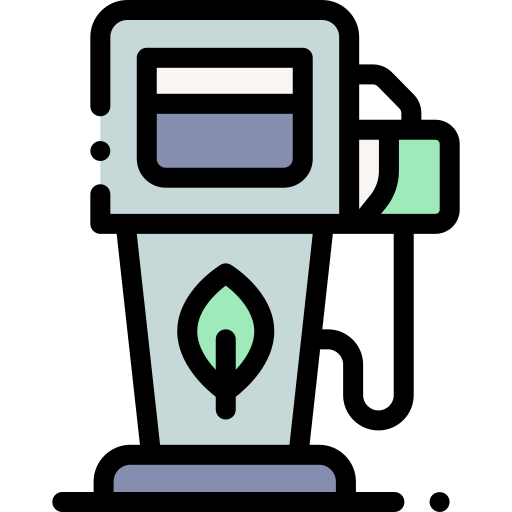 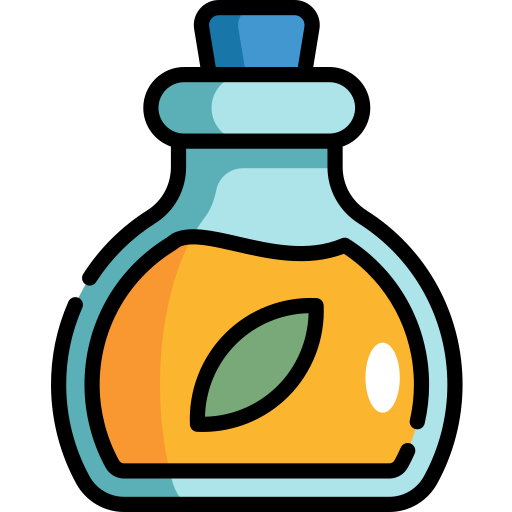 Incineration
Biogas
Added high-value molecules
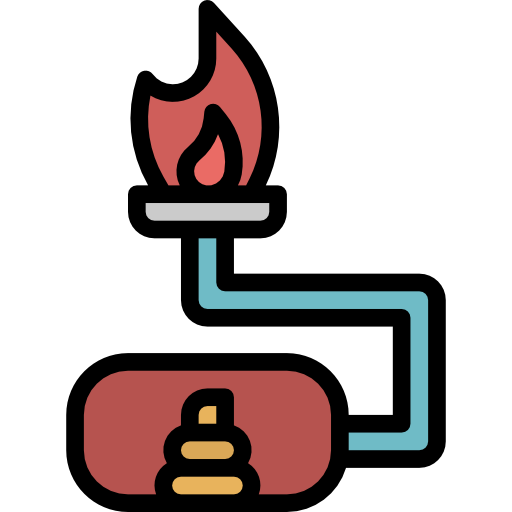 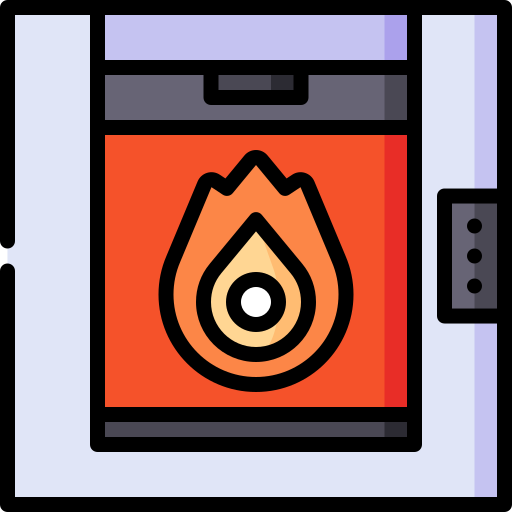 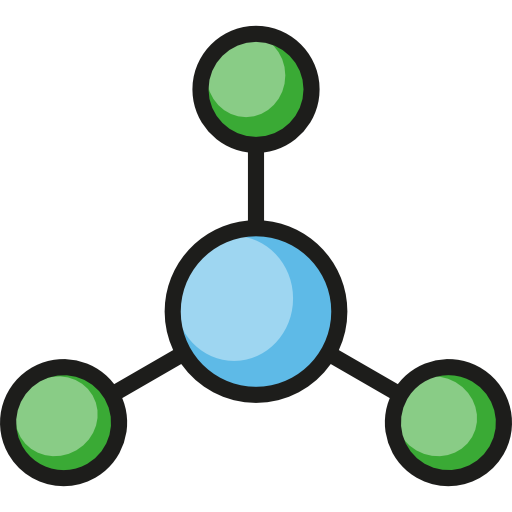 30
(Galanakis C, 2017)